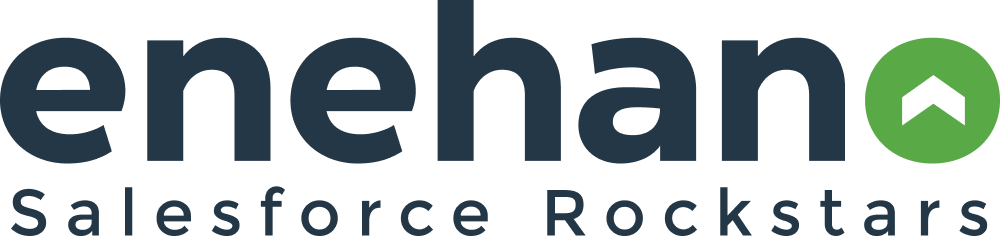 CLOUD CRM (CCRM)
Prepared for MUNI 2023
Enehano Solutions – September 2023
01
Dnešní přednášející
02
Enehano - kdo jsme
obsah
CONTENT
03
Salesforce platform
04
Organizace předmětu
05
Ukončení předmětu
JAKUB HANÁK
Jakub is our Salesforce Consultant and teamleader. He works for Enehano for almost 3 years
Experience WITH CLOUDS and products
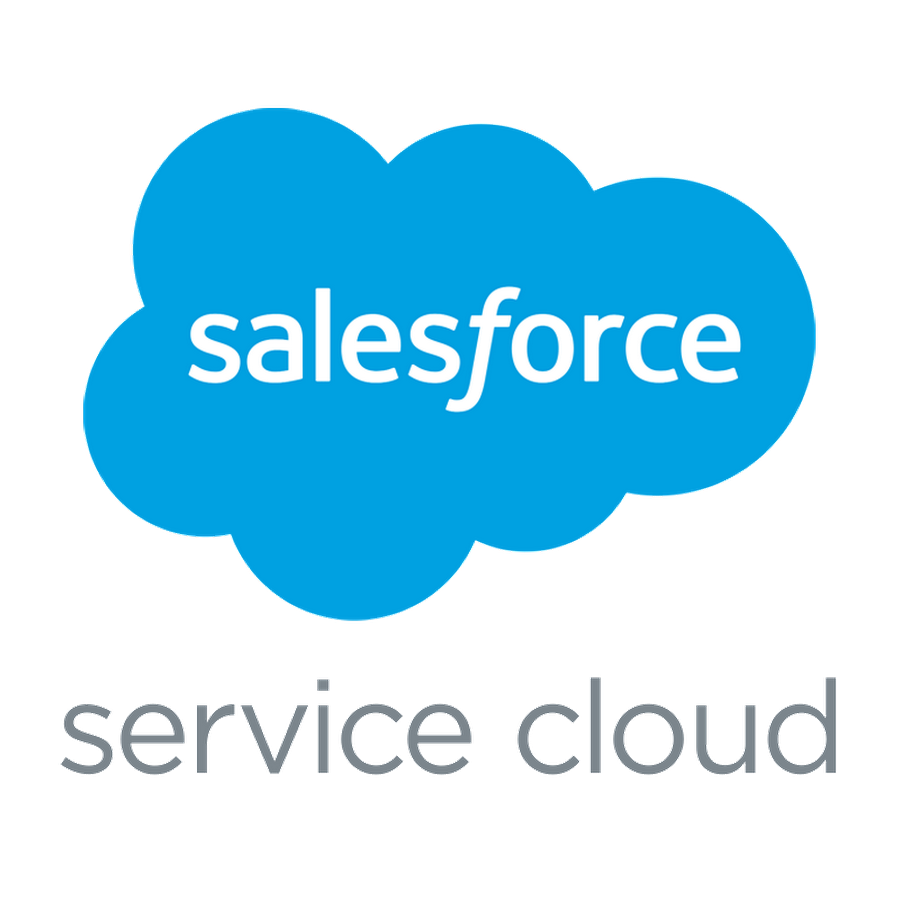 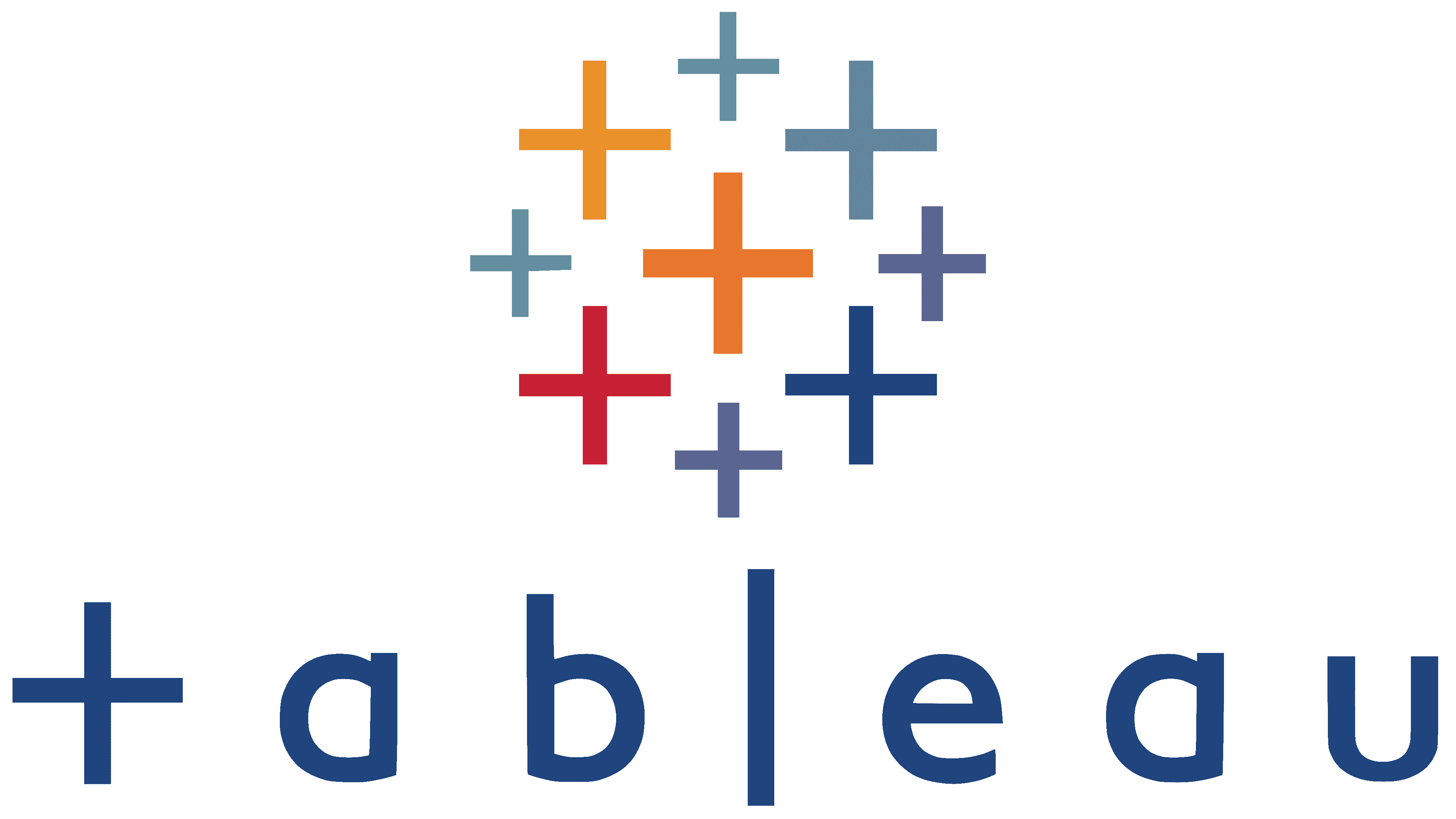 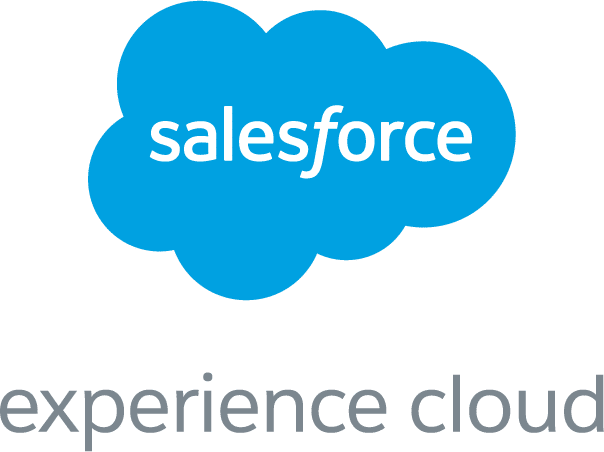 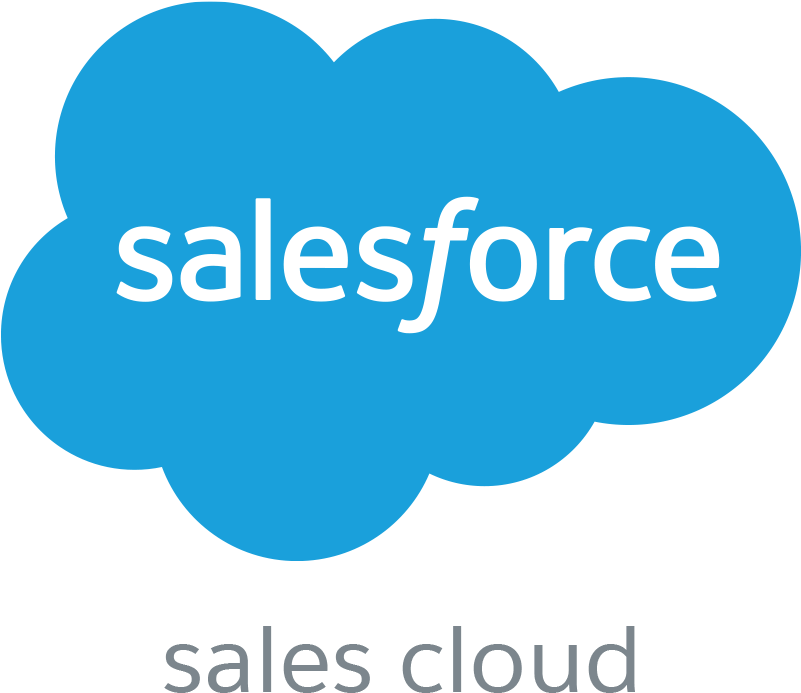 JAKUB HANÁK
Salesforce and Tableau Consultant
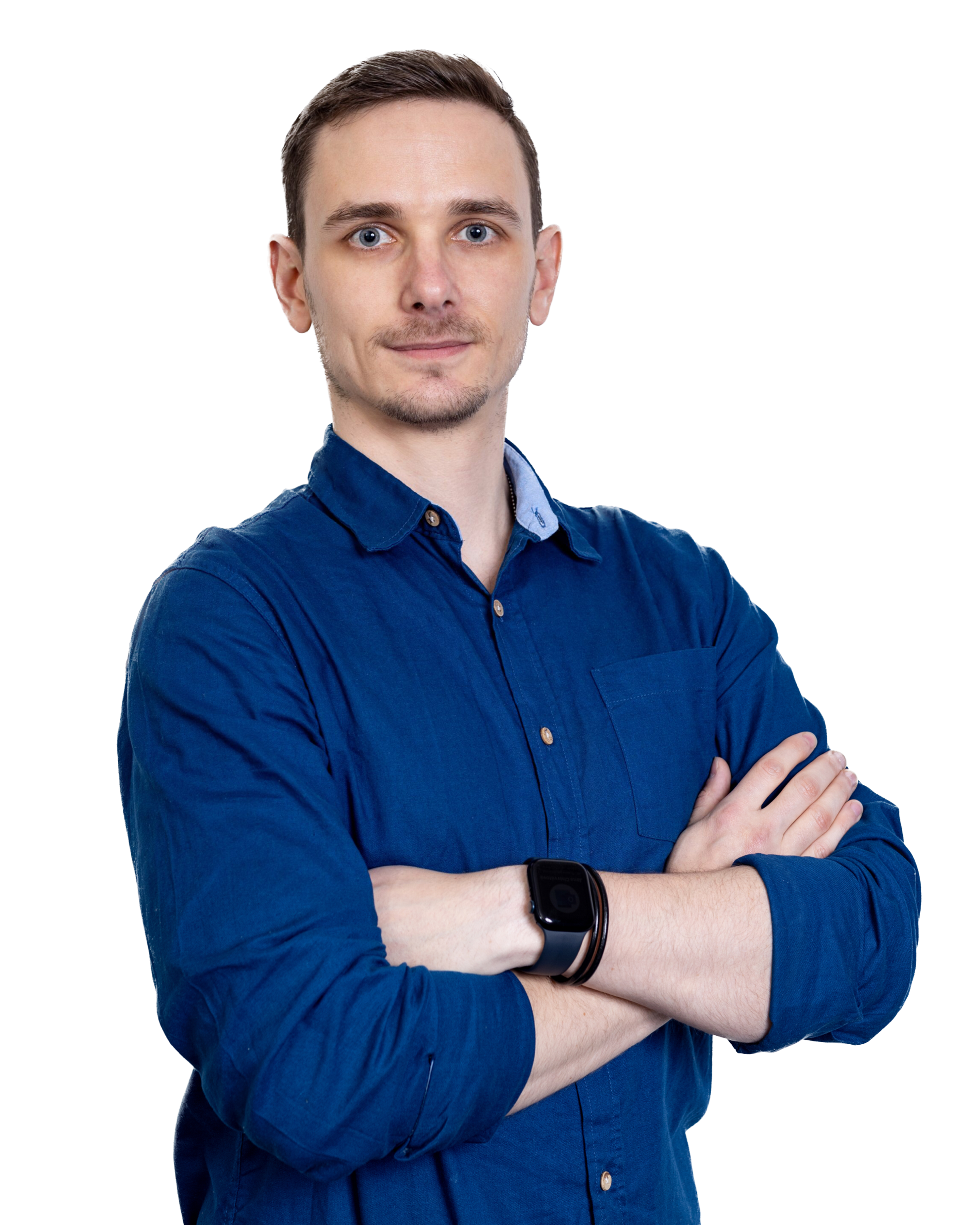 JAKUB’S certifications
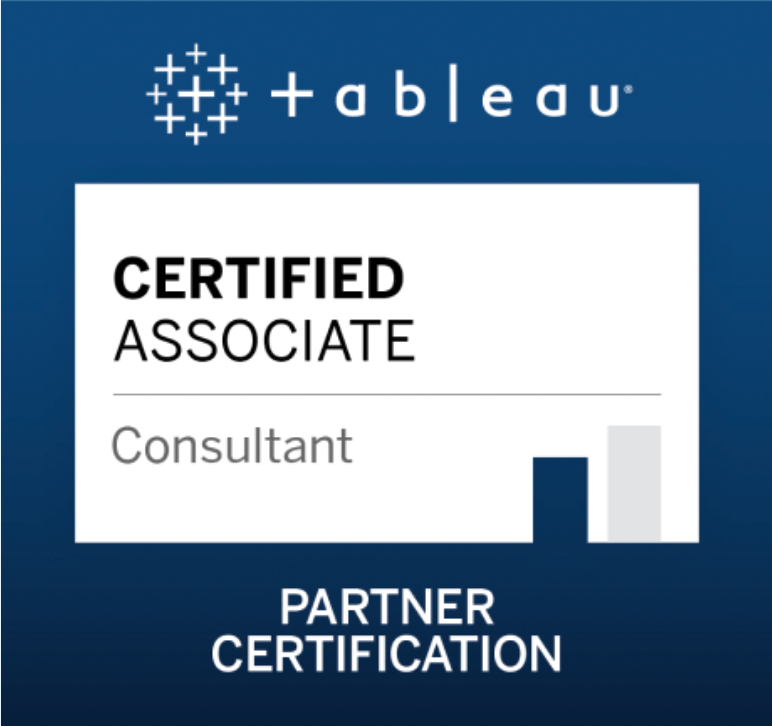 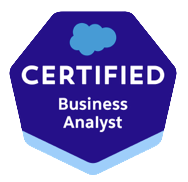 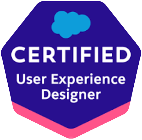 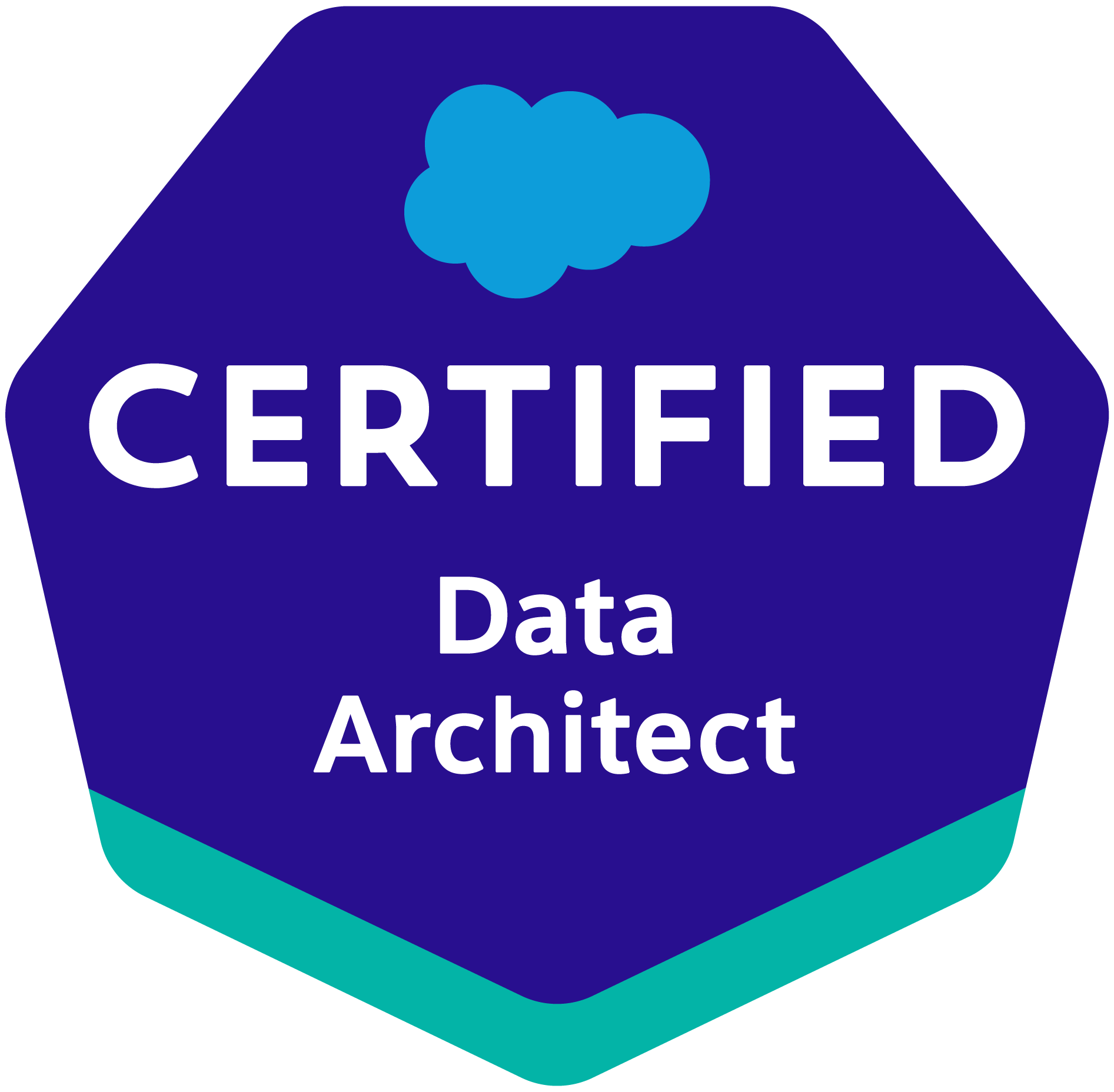 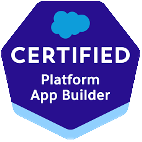 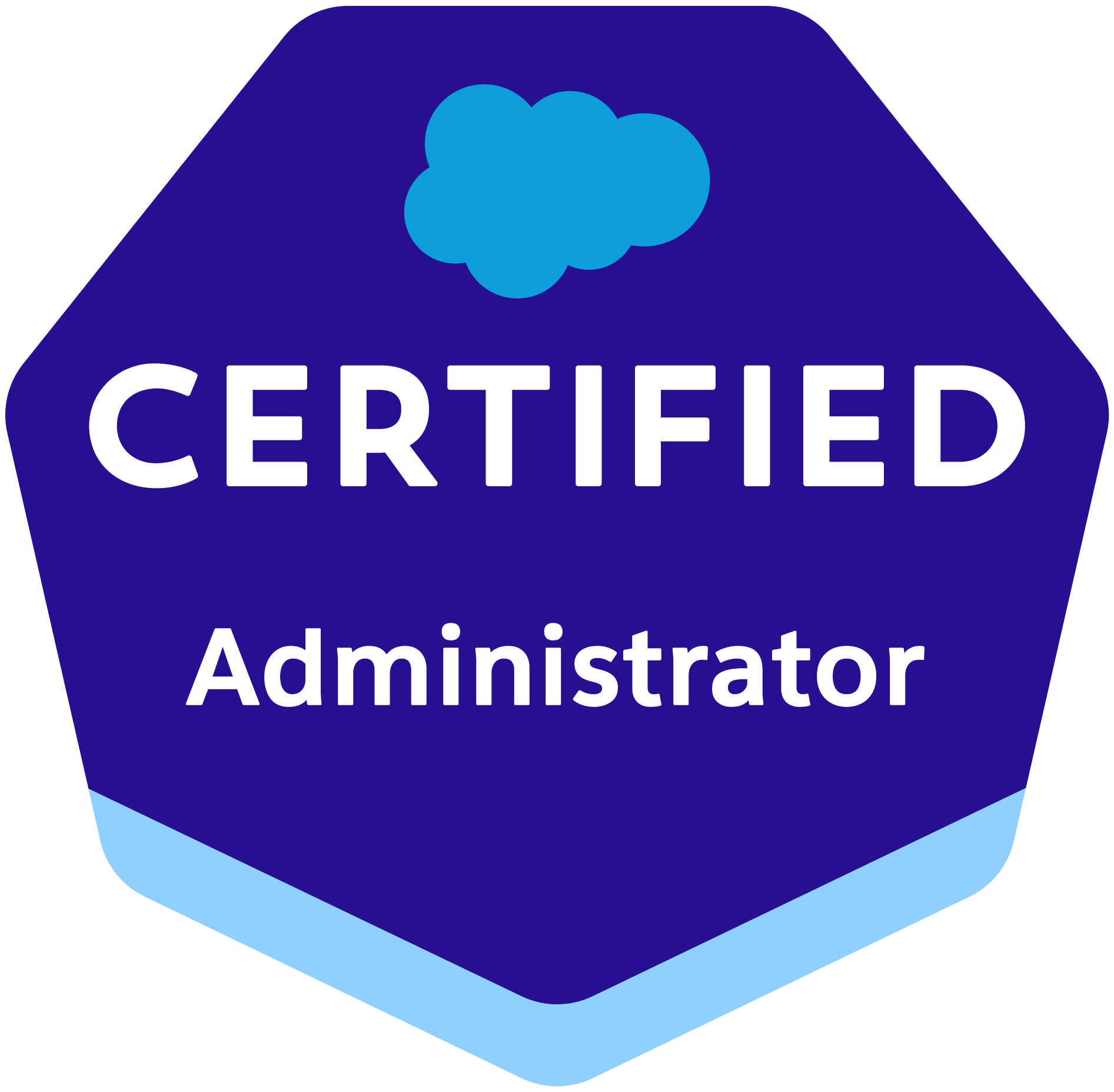 More About JAKUB
4+ years of experience with Business analysis, system analysis, requirements analysis, solution design, management. 
Experience with Data analysis and Tableau
2+ year in Salesforce solutions delivery.
10x Salesforce certified, 2x Tableau Certified
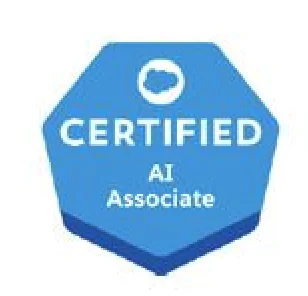 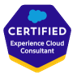 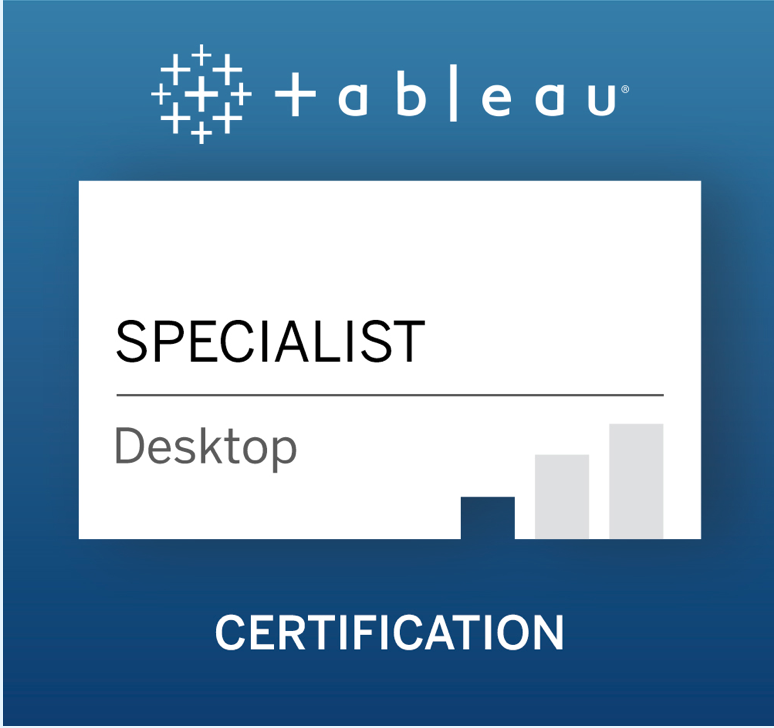 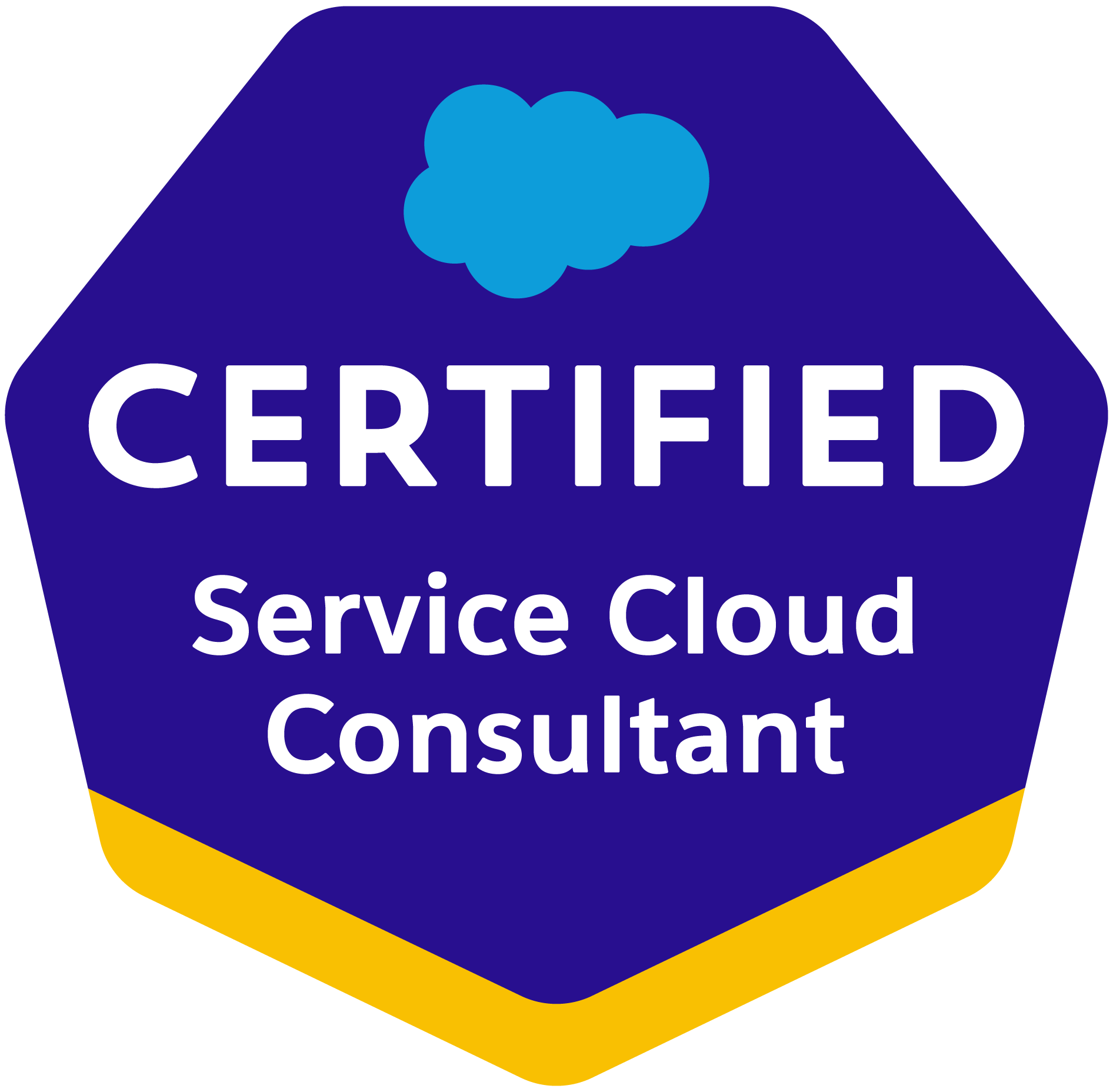 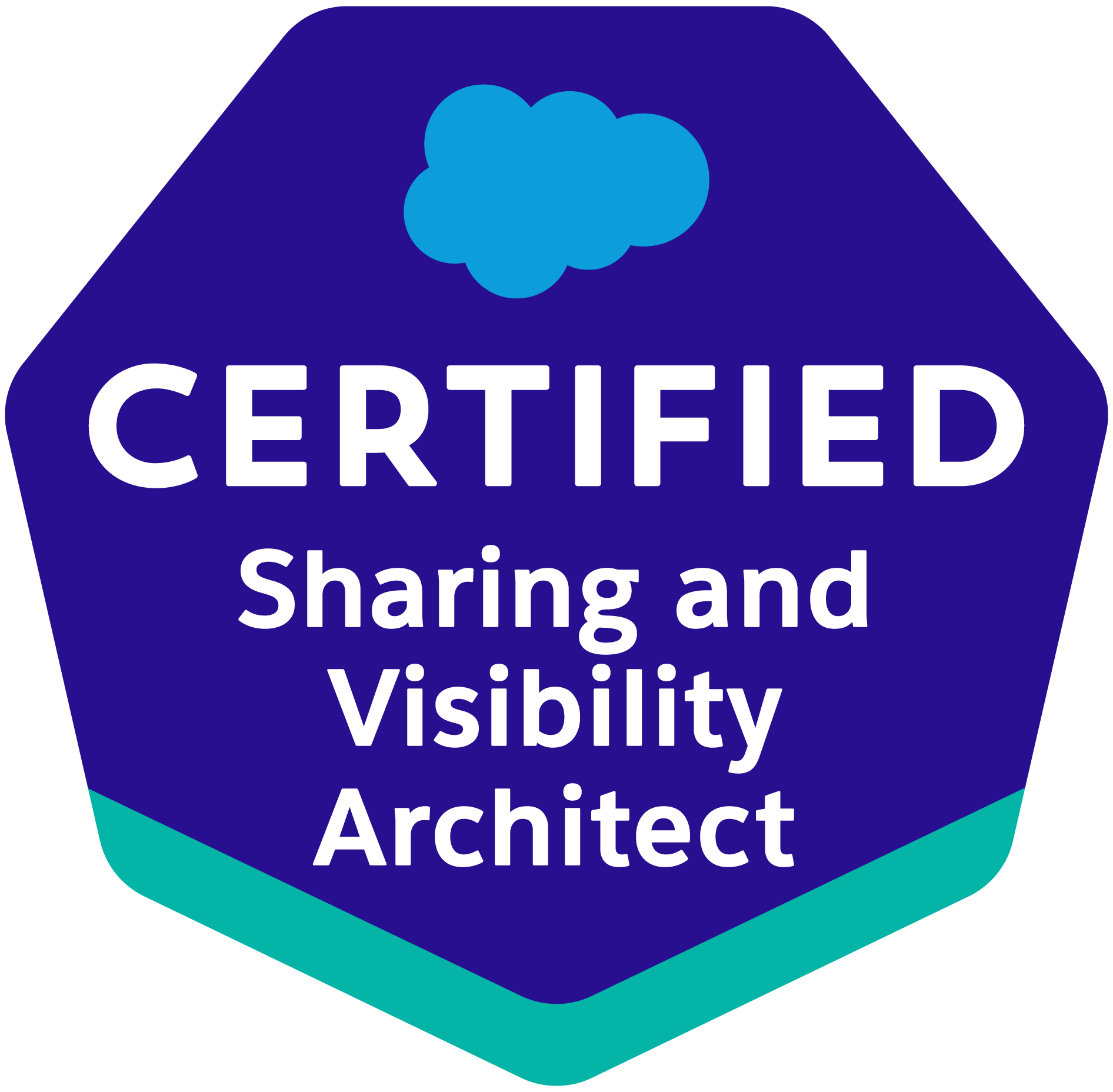 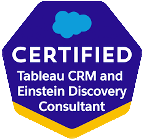 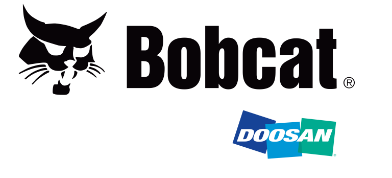 JAKUB WORKED ON PROJECTS FOR COMPANIES
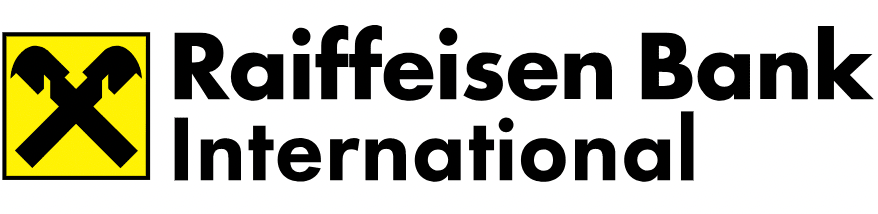 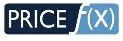 MatEj Biroš
Matej is Salesforce consultant in Enehano, working there for more than 1 year. Has experience with Sales, support and administration
Experience WITH CLOUDS and products
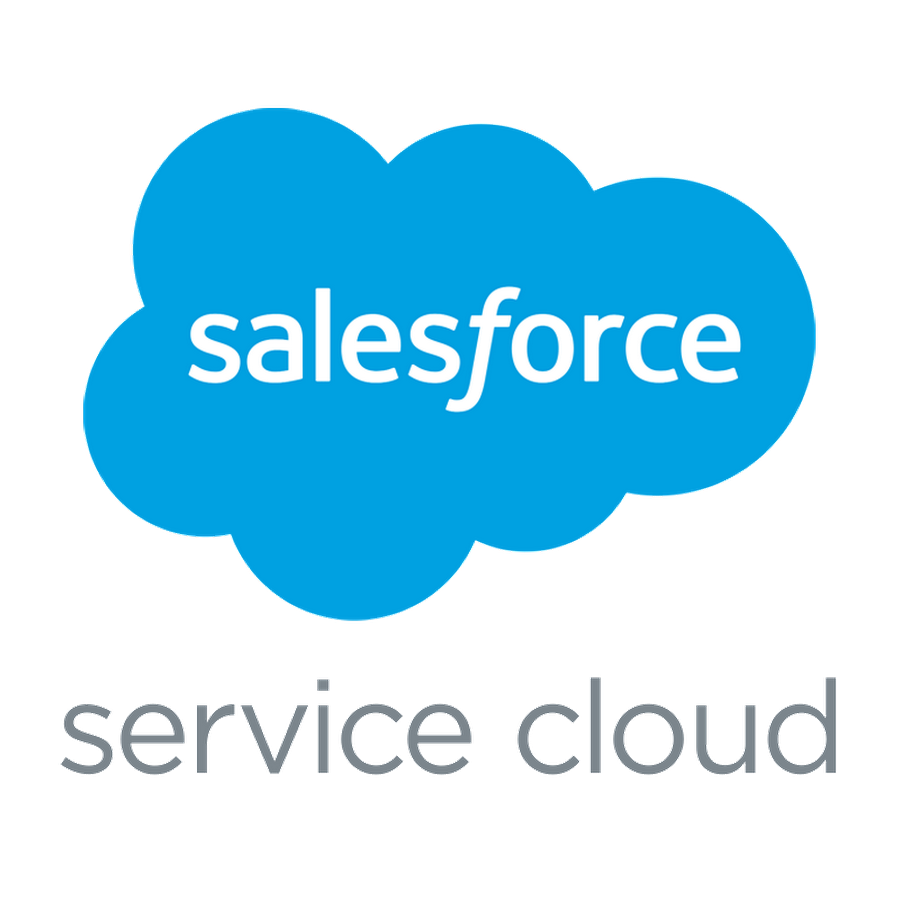 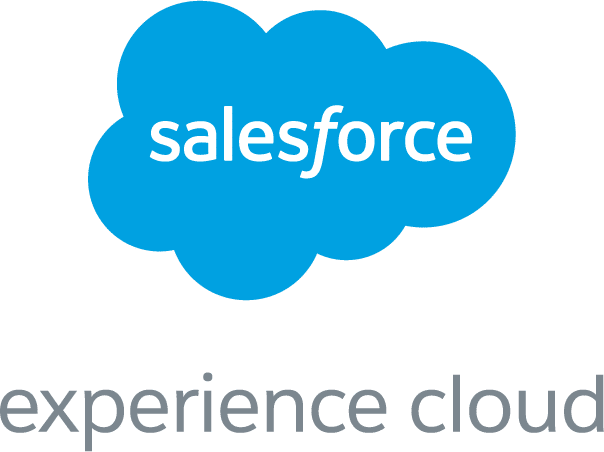 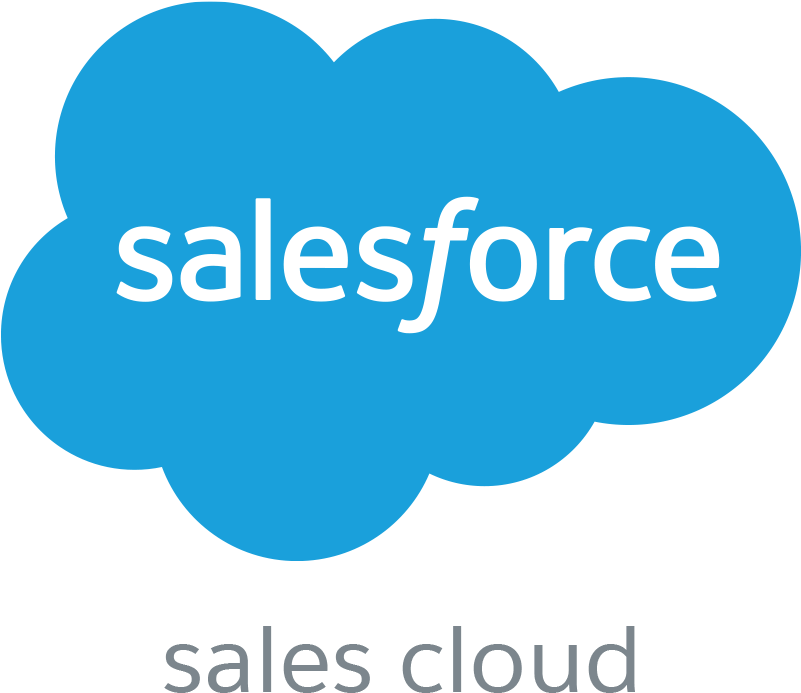 MATEJ BIROŠ
Salesforce consultant
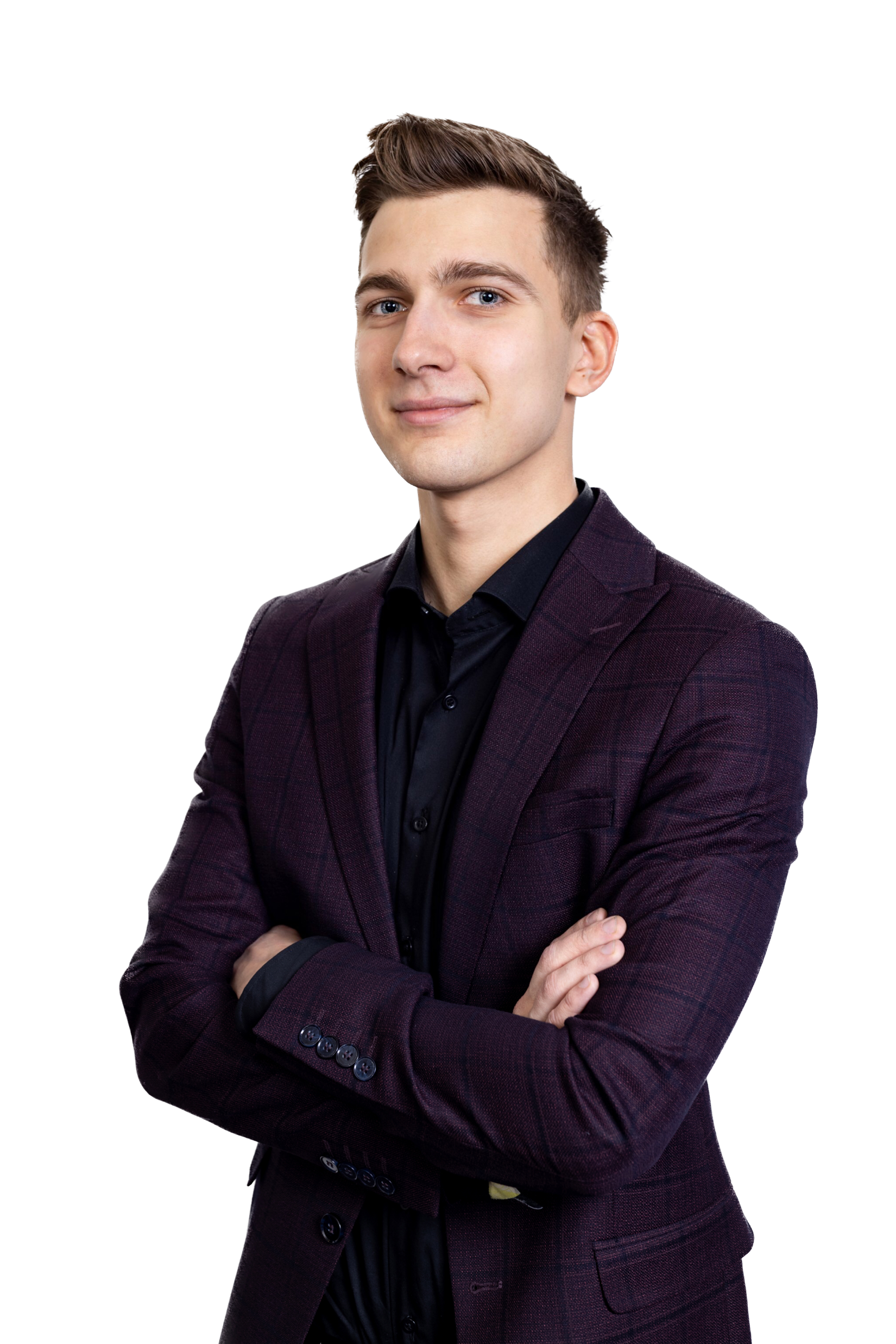 MATEJ’s certifications
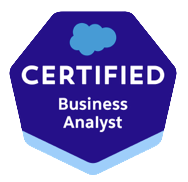 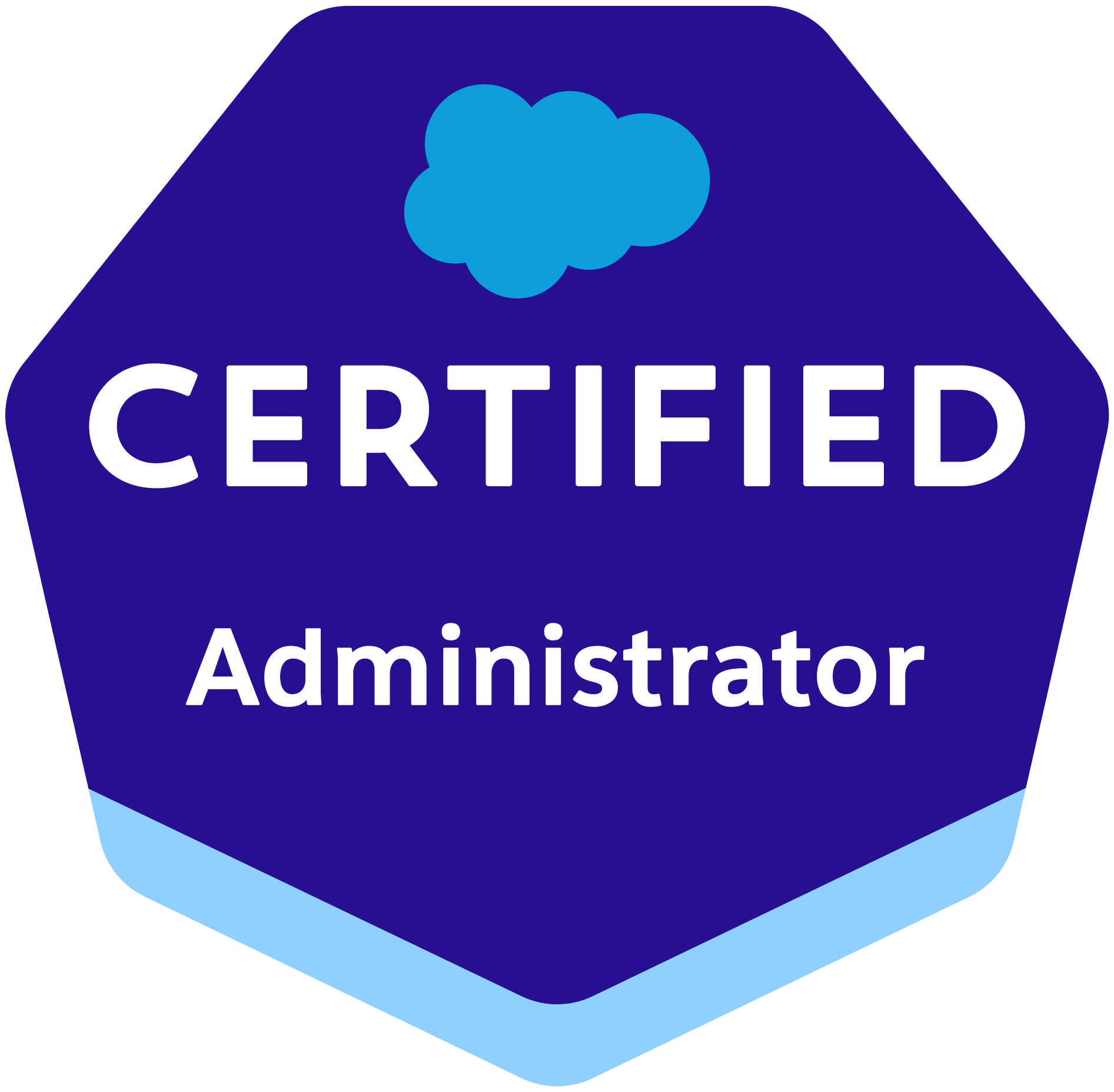 More About MAtej
1+ years experienced IT professional
1+ years Salesforce
Experience with Business analysis and consulting
MATEJ WORKED ON PROJECTS FOR COMPANIES
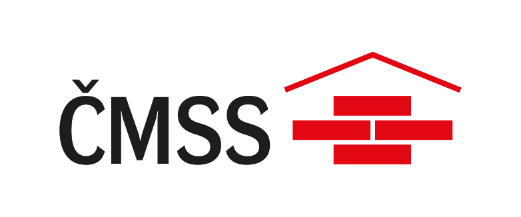 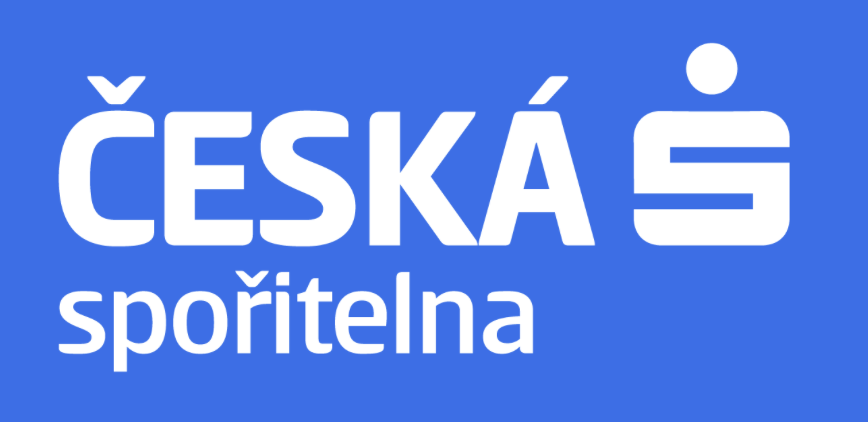 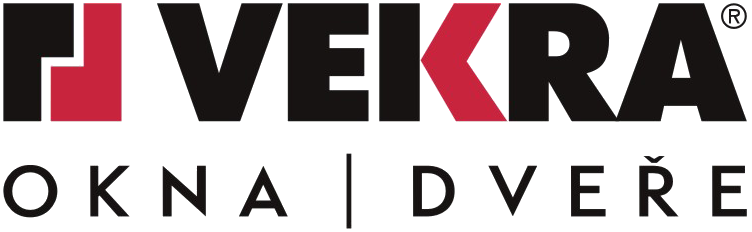 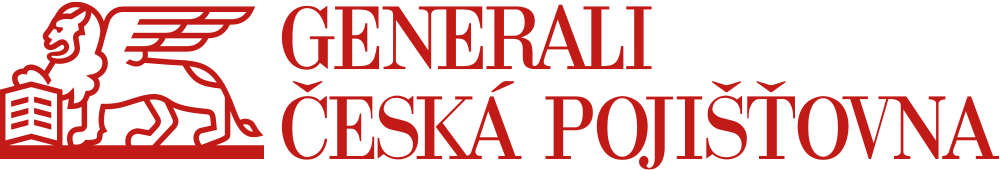 MILAN BODLÁK
Milan is one of 4 people in Enehano management, his position is CTO. He works for Enehano for more than 5 years.
Experience WITH CLOUDS and products
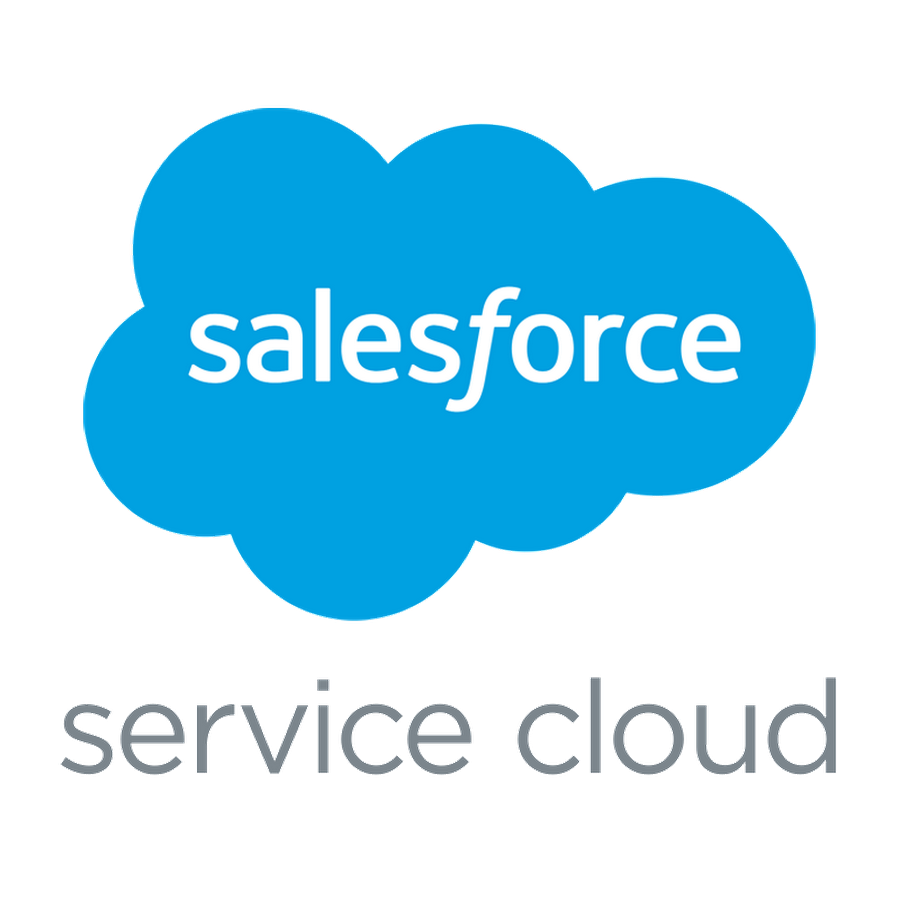 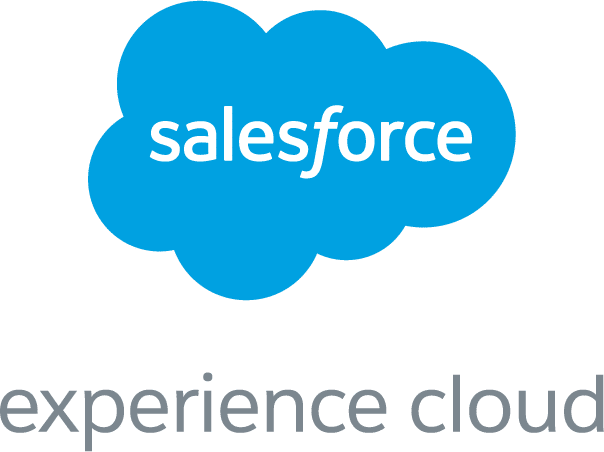 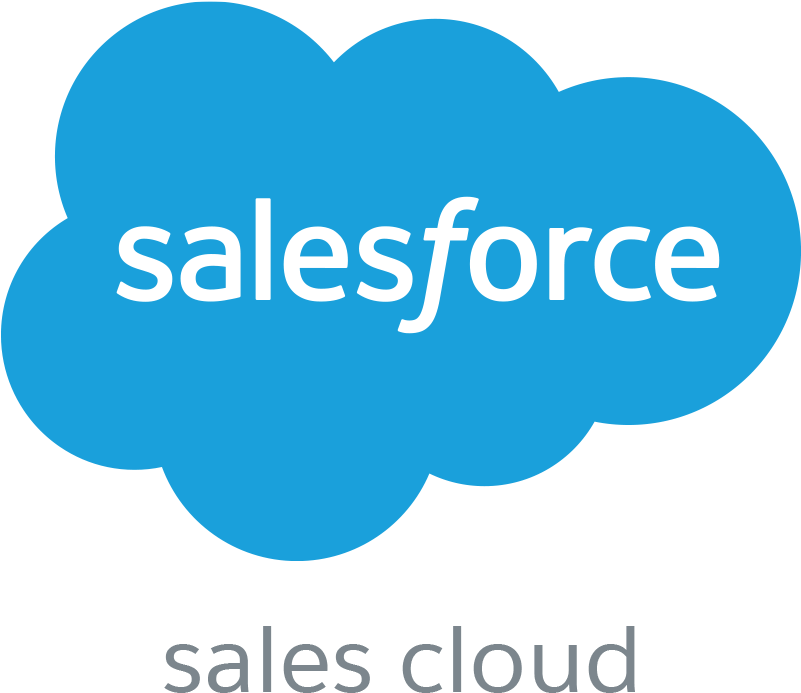 MILAN BODLÁK
CTO
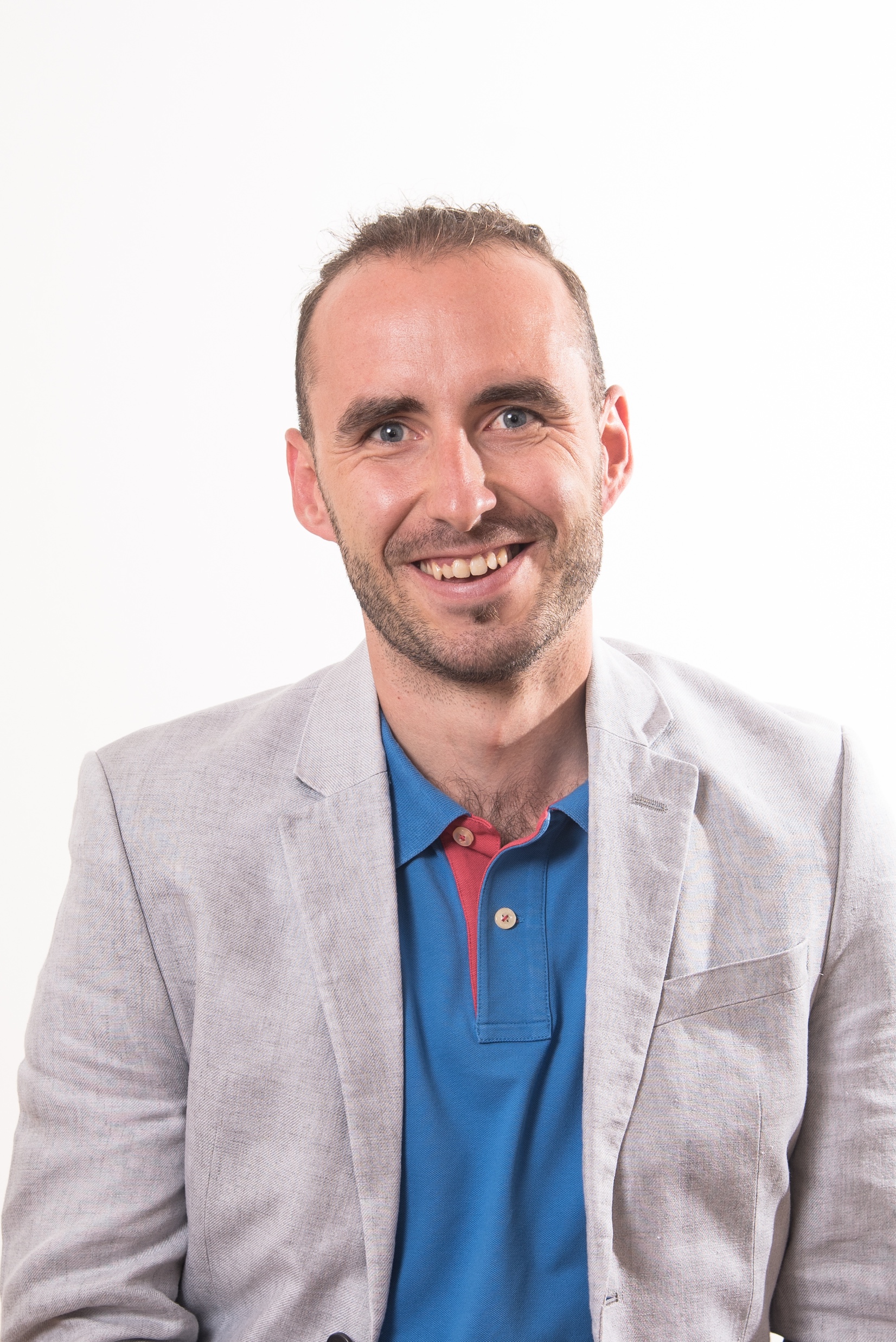 MILAN’s certifications
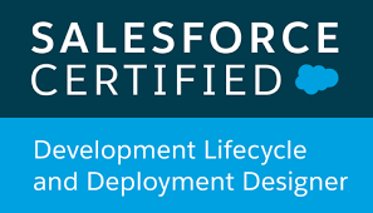 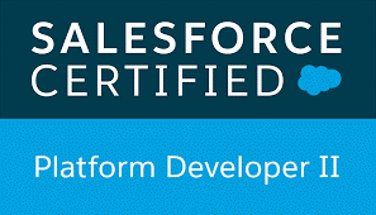 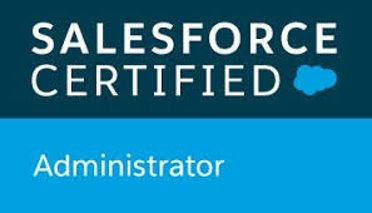 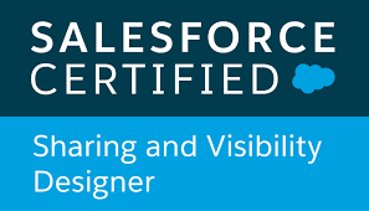 More About MILAN
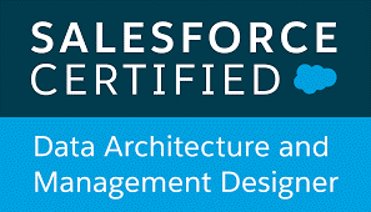 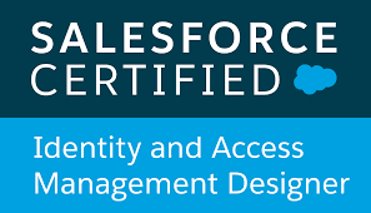 7+ years experienced IT professional
3+ years Salesforce
Experience with Business analysis, solution design & architecture
6x certified Salesforce specialist
MILAN WORKED ON PROJECTS FOR COMPANIES
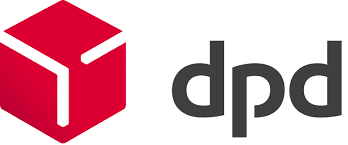 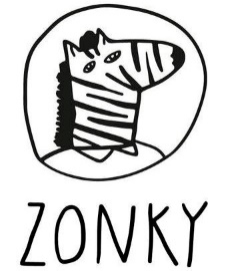 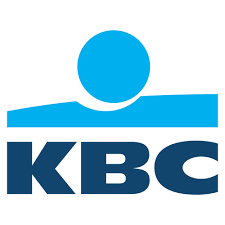 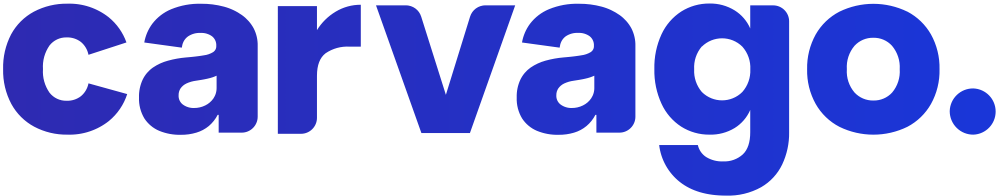 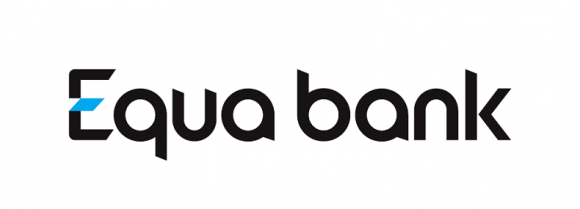 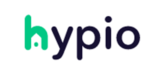 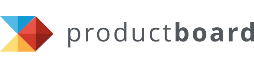 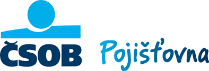 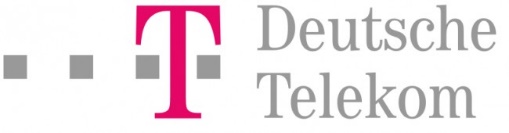 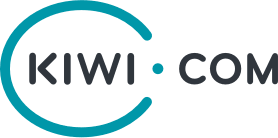 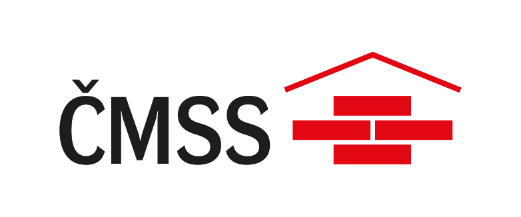 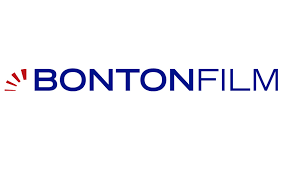 ABOUT ENEHANO
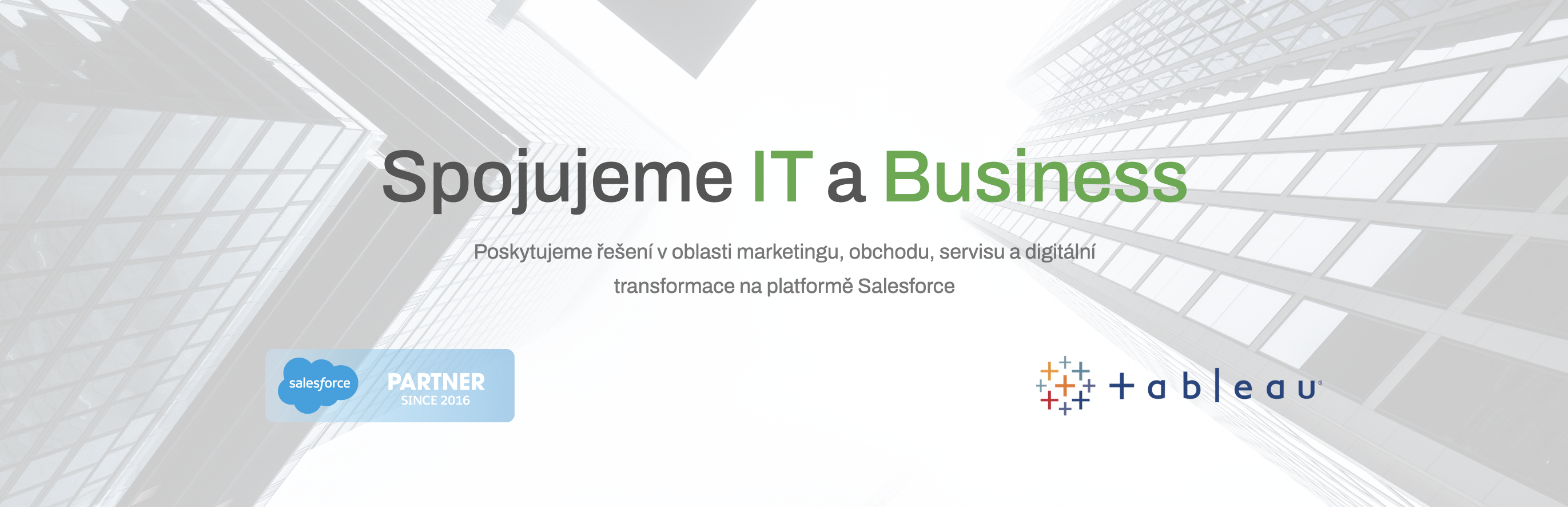 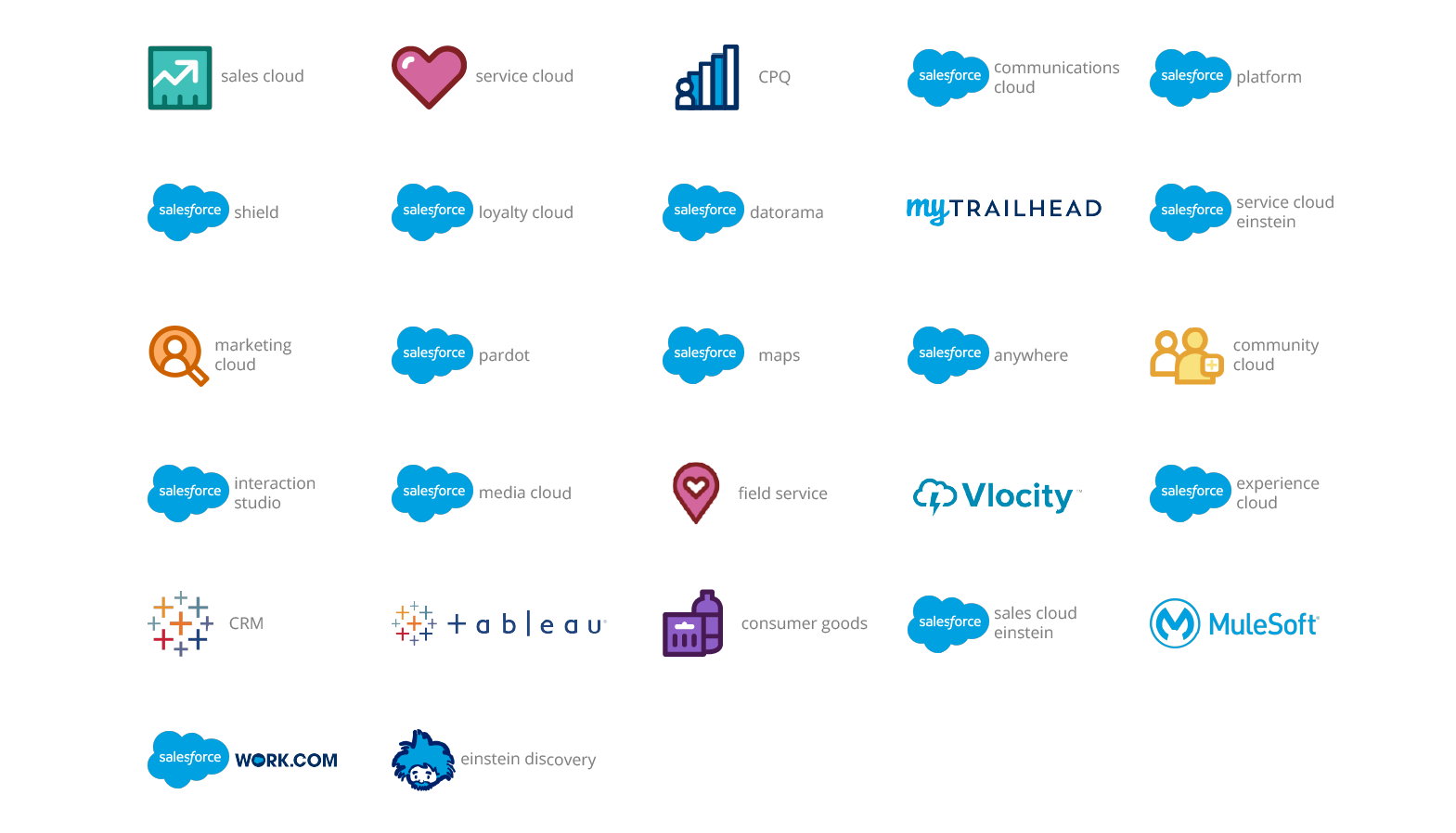 Found in 2016 - Jiří Mach & Michal Peška
65+ Salesforce consultants
Offices: Prague (CZ), Brno (CZ), Bratislava (SK), Košice (SK)
ENEHANO Picture
CZ - Prague, Brno
SK - Bratislava
S - Malmö
40+ finished implementations
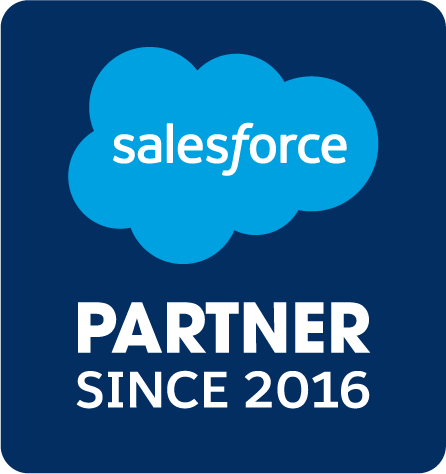 Austria
Finland
Germany
Sweden
USA
Experience Cloud
Marketing Cloud
Sales Cloud
Service Cloud
Tableau
65+ Salesforceconsultants
Found in 2016
OUR CUSTOMERS
Other industries
SaaS / Disruptors
Finance services
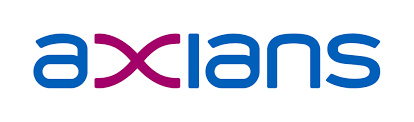 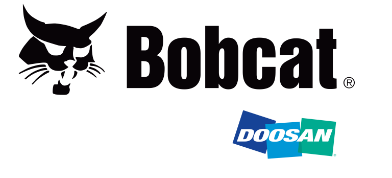 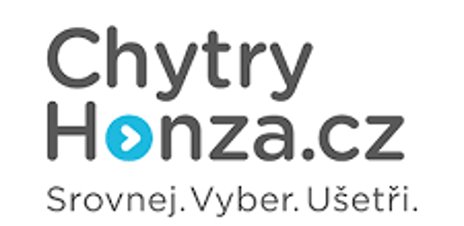 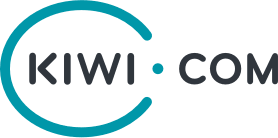 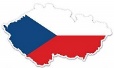 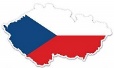 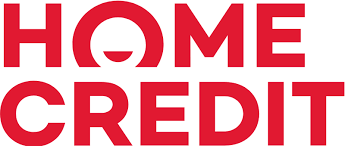 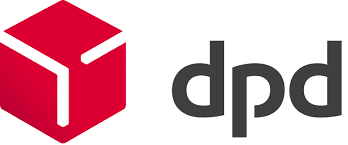 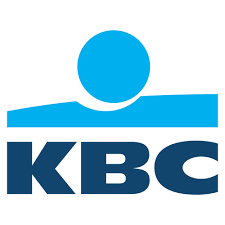 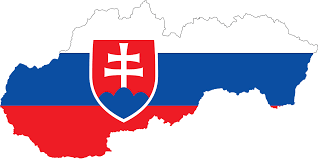 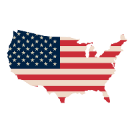 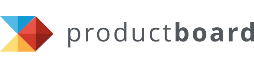 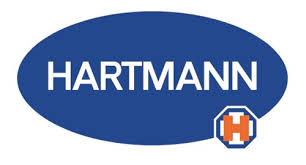 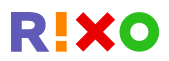 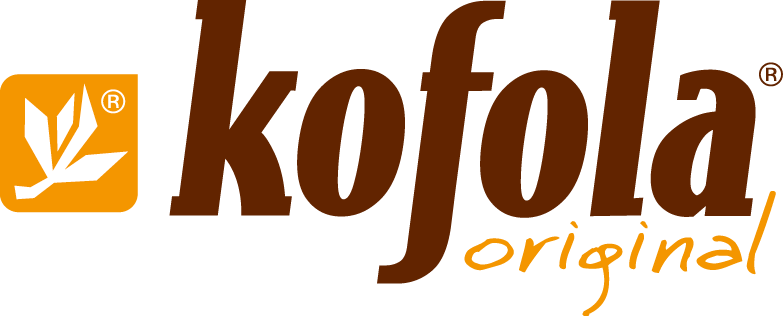 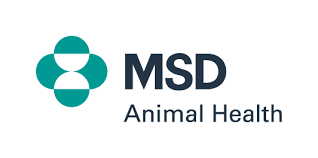 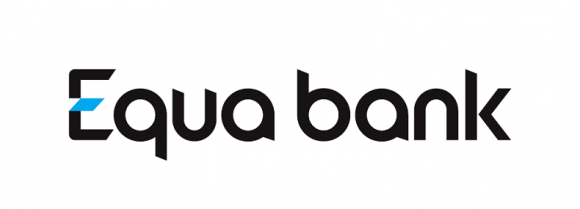 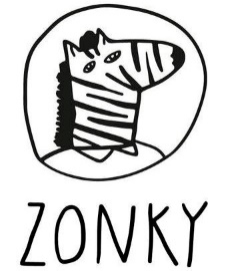 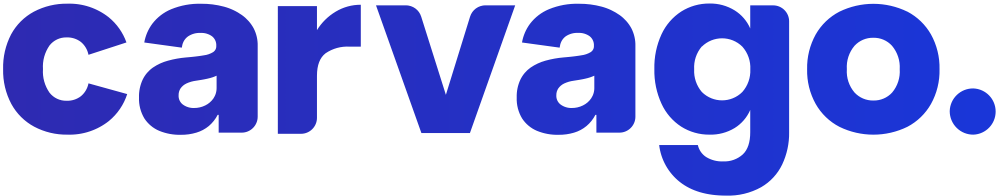 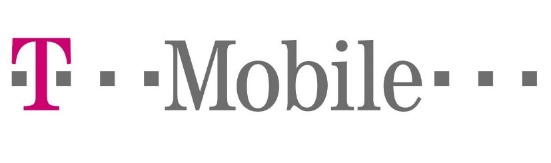 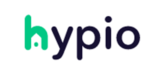 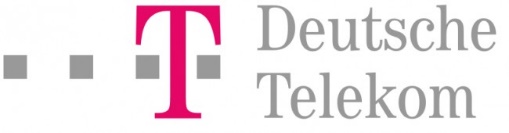 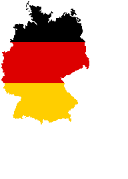 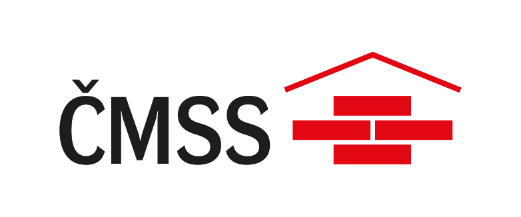 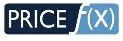 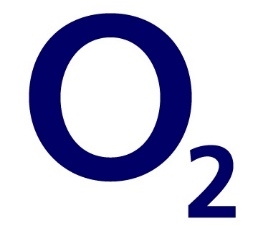 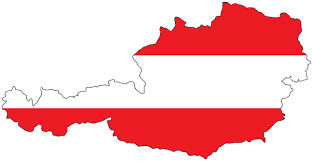 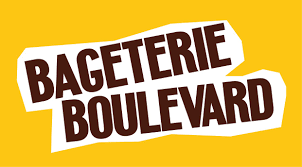 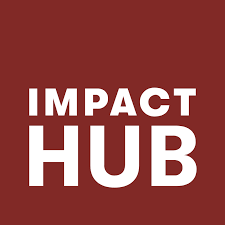 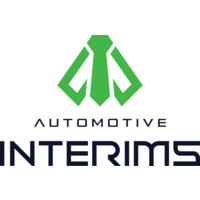 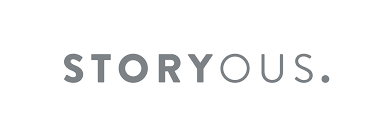 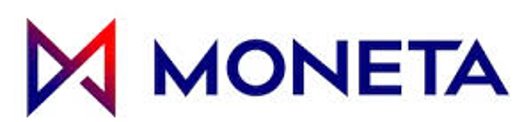 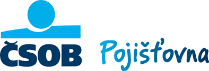 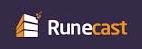 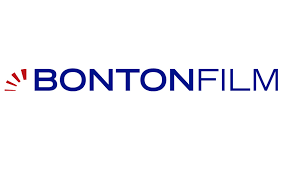 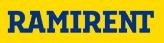 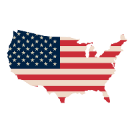 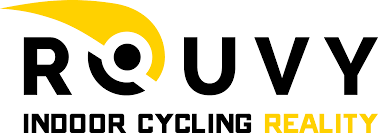 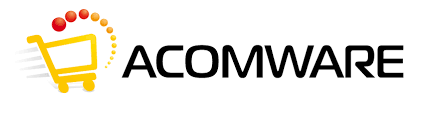 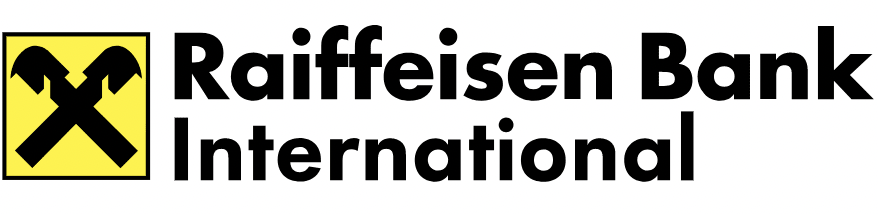 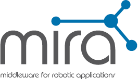 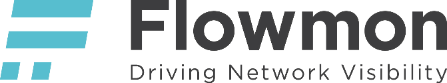 FROM STARTUP TO PARTNER
35 
Consultants
43M CZK revenue
75 Consultants
110M CZK revenue
53 Consultants
70M CZK revenue
Target 2026: 
250 Consultants
500 mil. CZK revenue
2019
2021
2026
2020
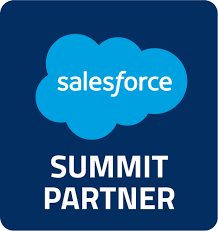 OUR VALUES
Drive us in our day to day lives.
I grow
I have fun
I share
I care
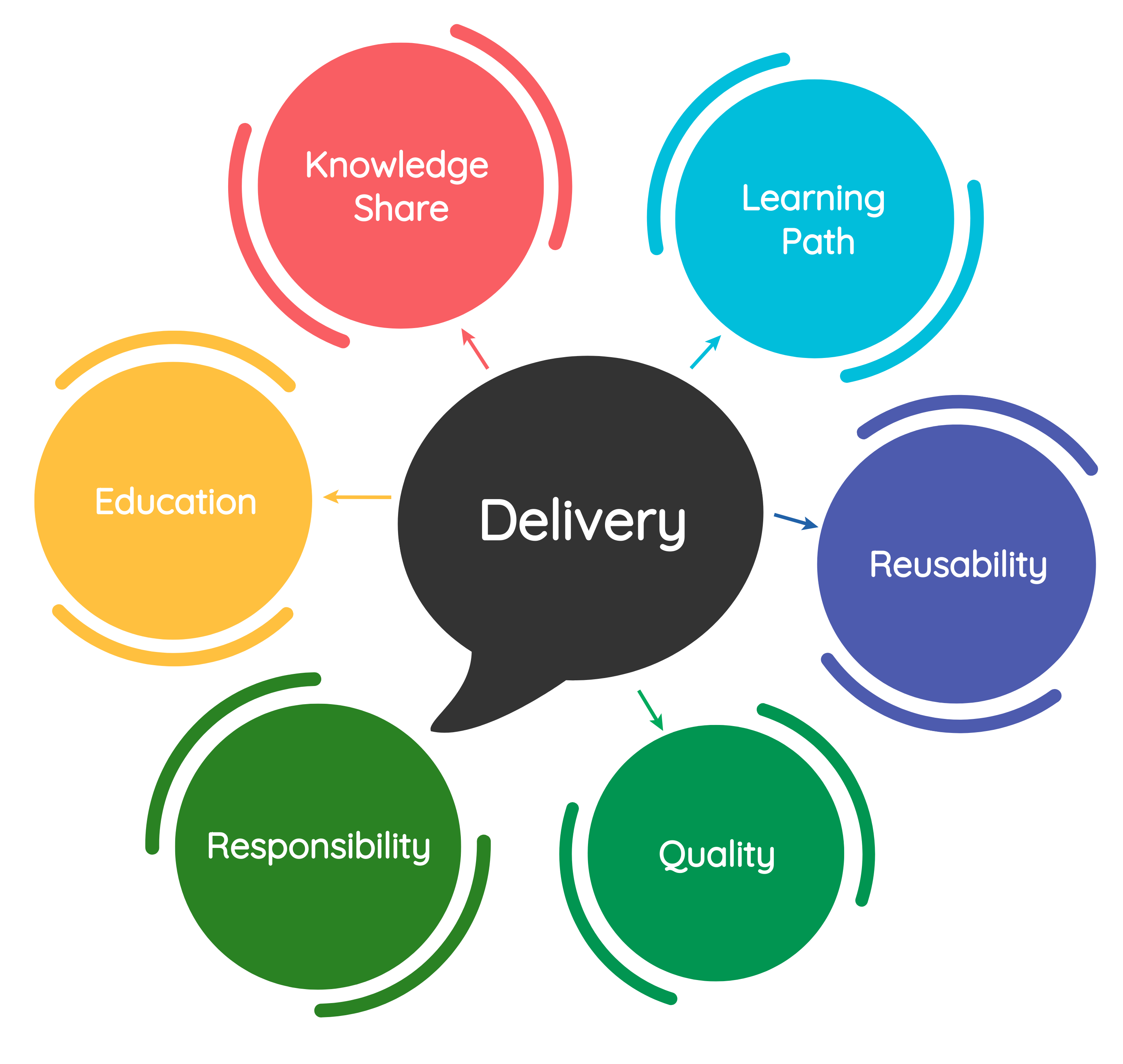 DELIVERY PILÍŘE
CRM & 
Salesforce platform
WHAT IS CRM?
“Customer Relationship Management (CRM) is a strategy that companies use to manage interactions with customers and potential customers. CRM helps organisations streamline processes, build customer relationships, increase sales, improve customer service, and increase profitability.”
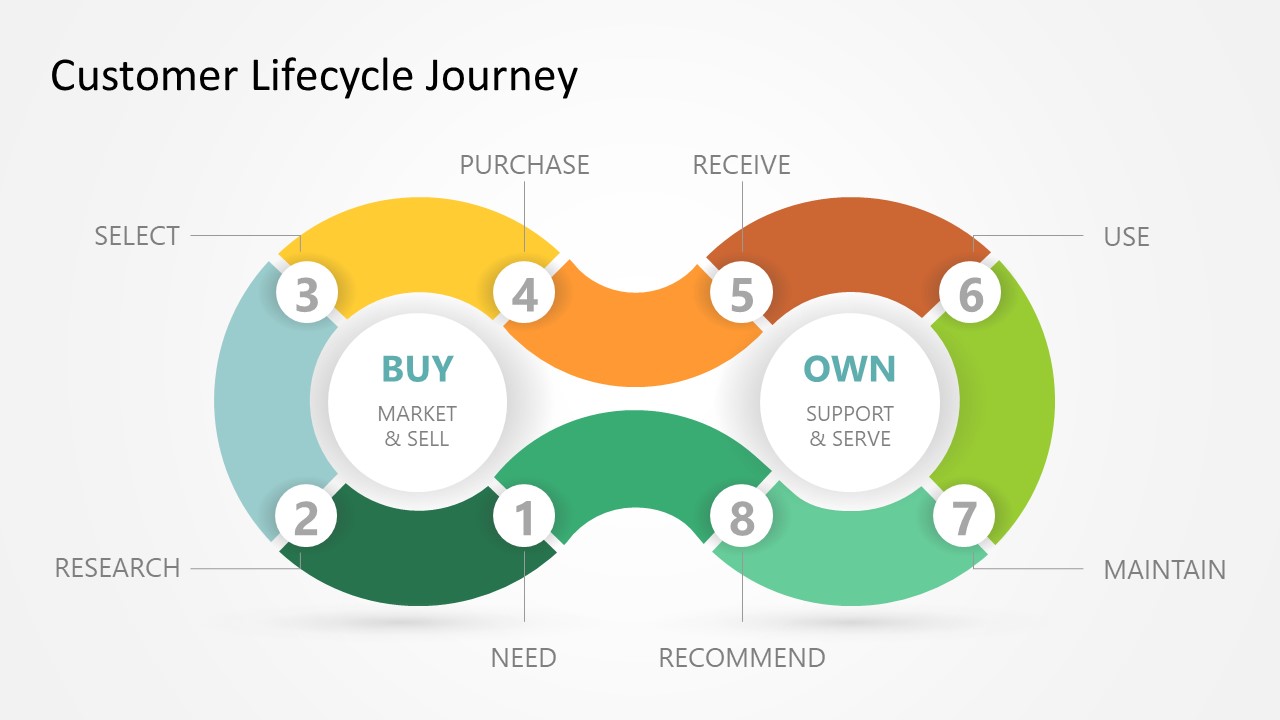 [Speaker Notes: Zmínit jak jsou důležité data]
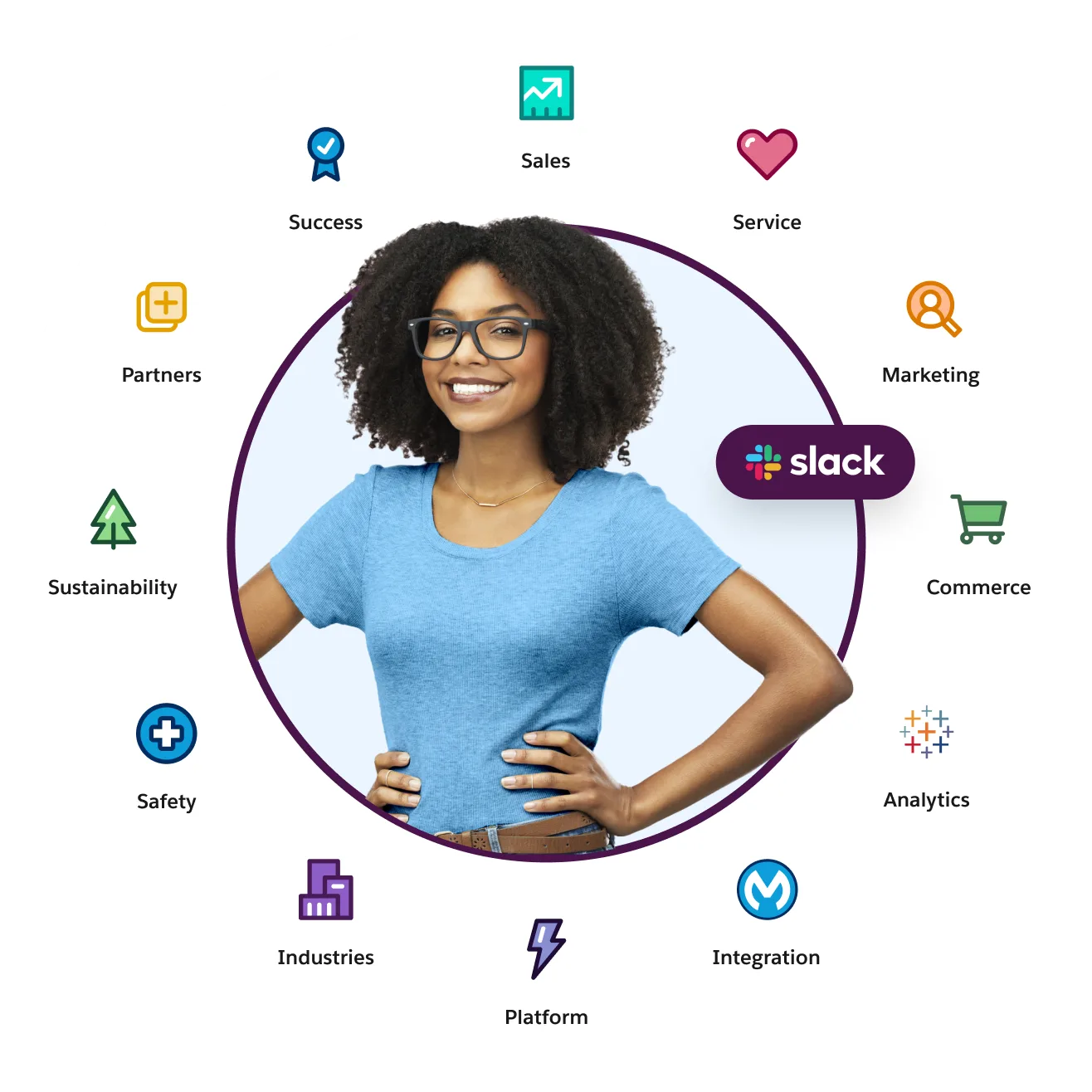 Salesforce Products
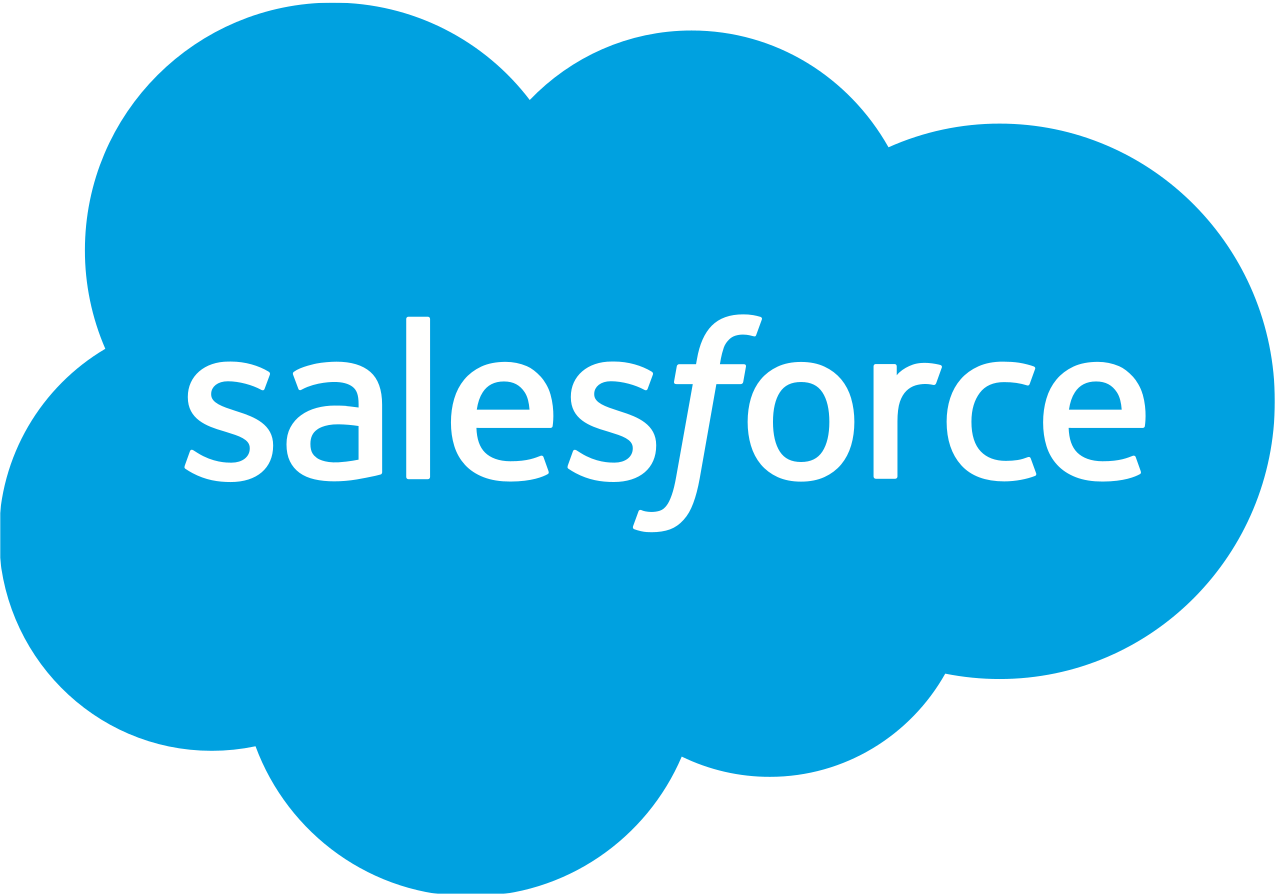 Salesforce FUTURE
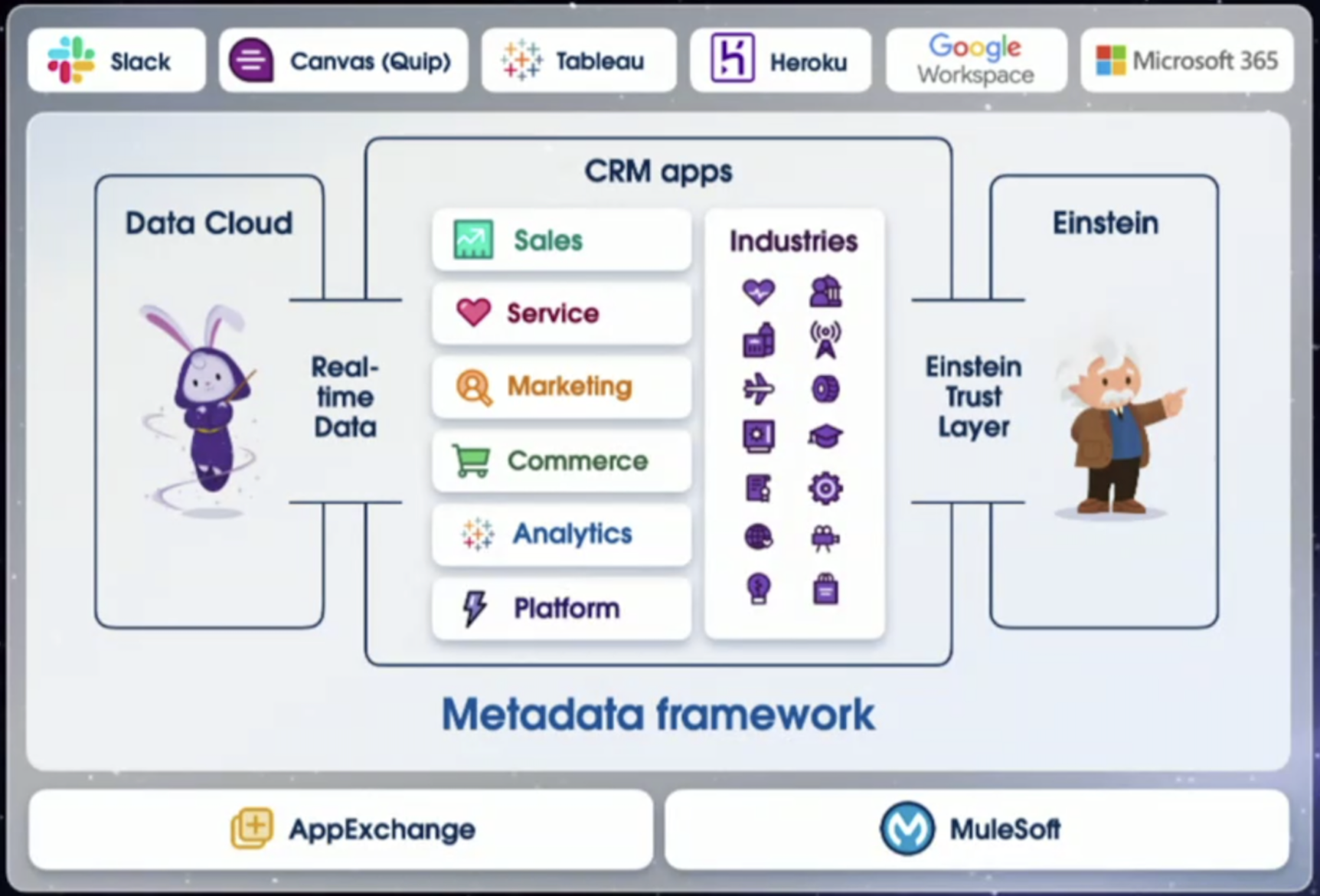 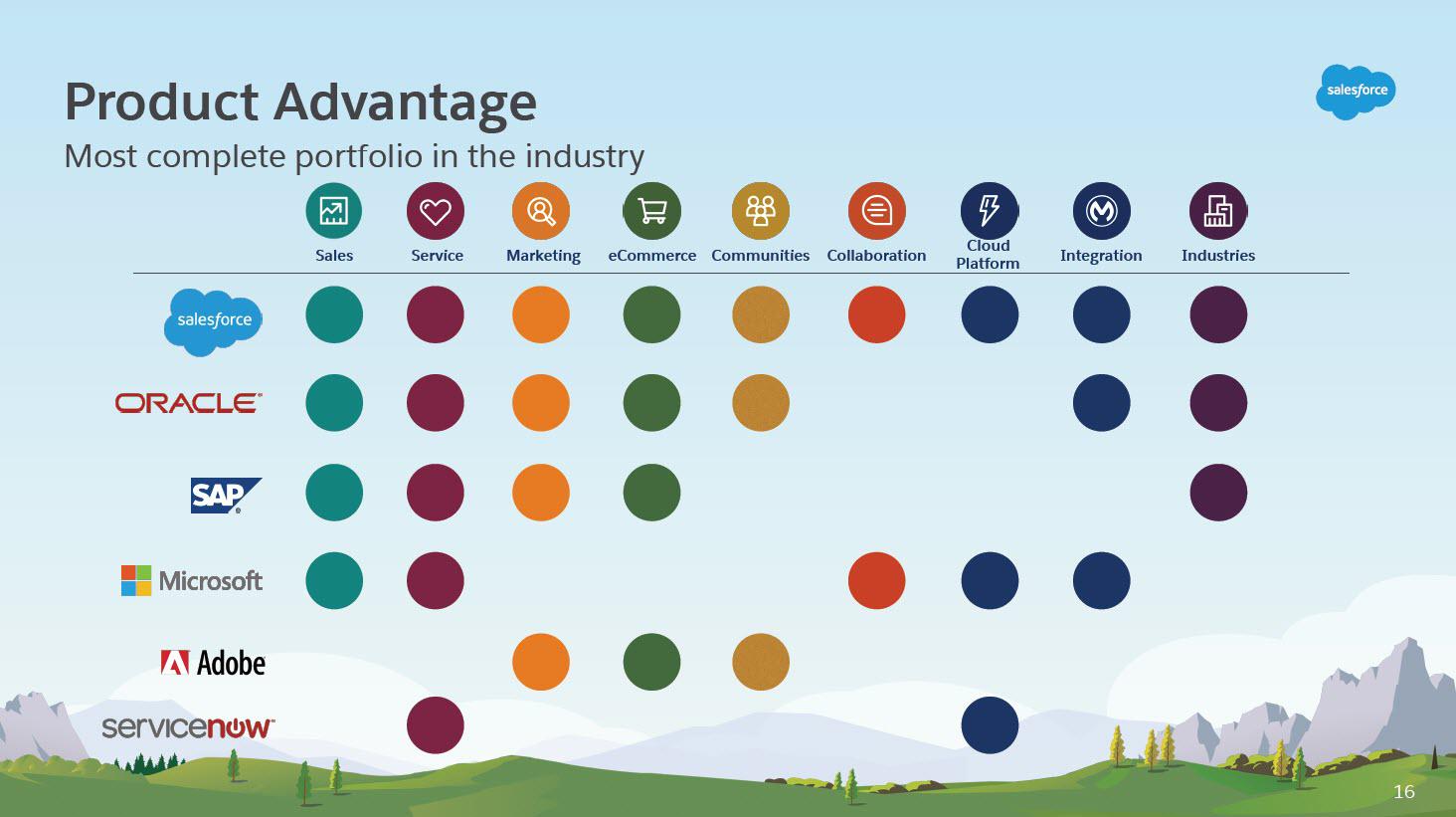 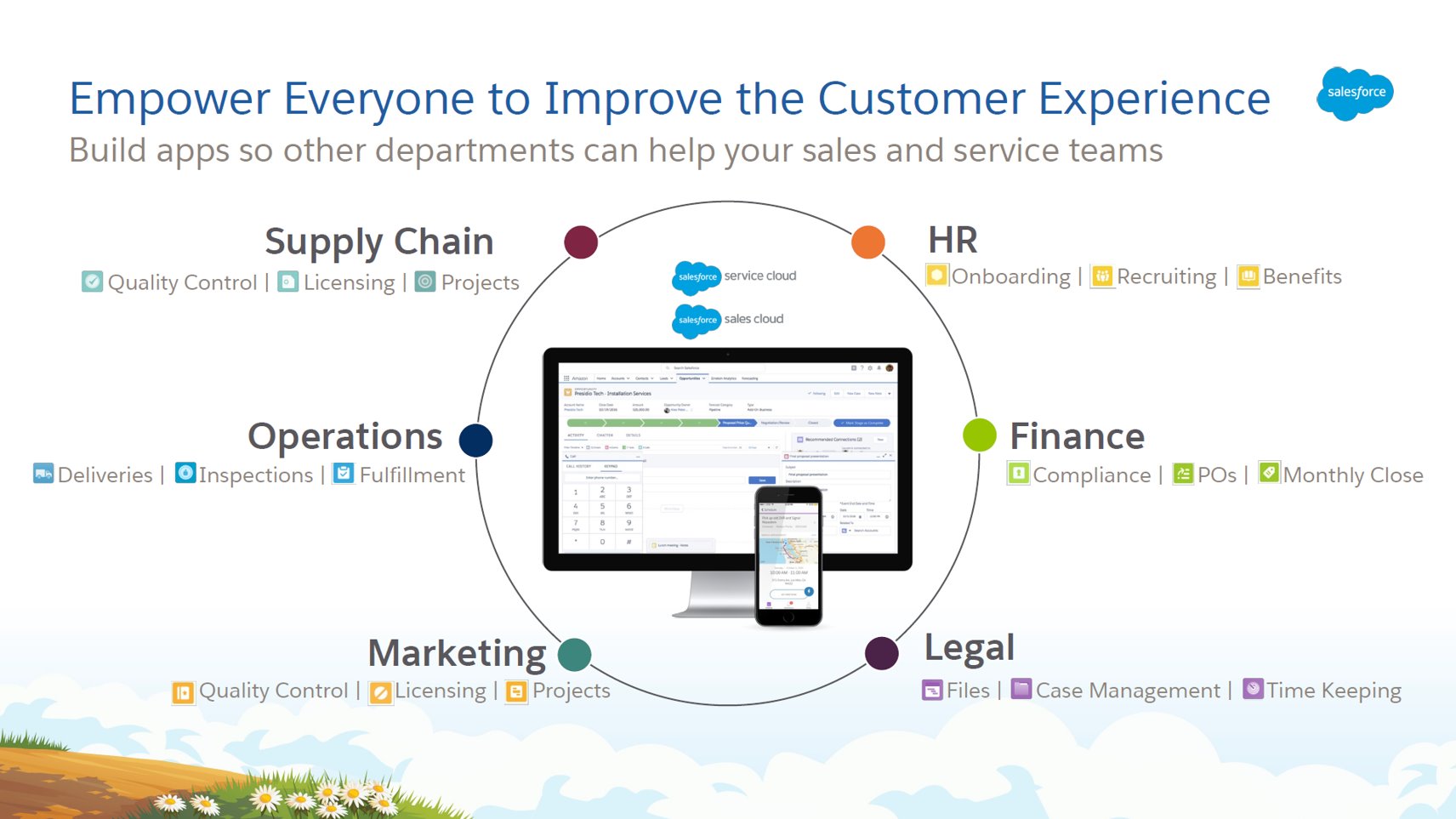 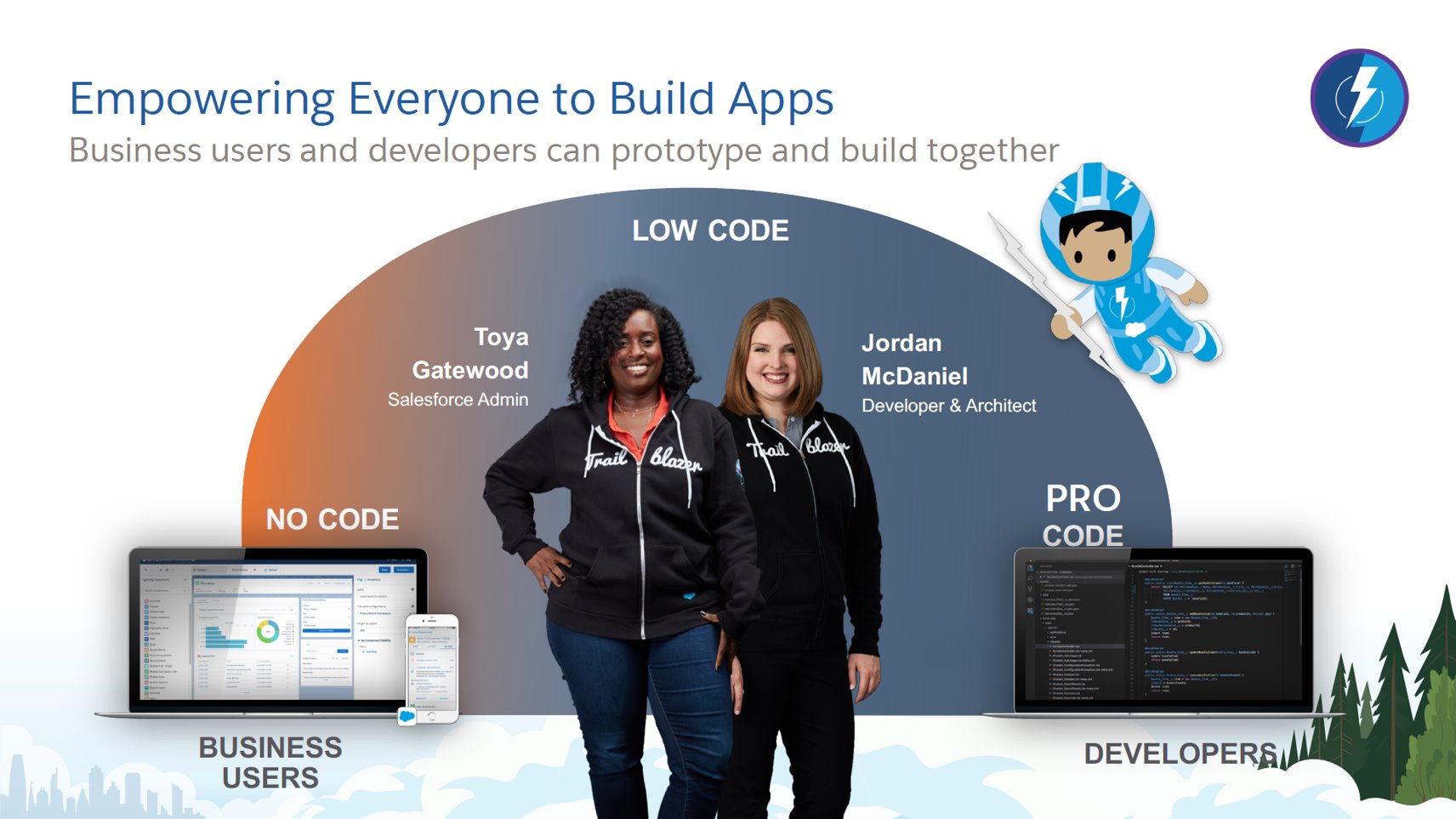 [Speaker Notes: Dokážeme pokrýt celou 360, míří k low code – no code, umožňuje I kód, v krátkém čase je zákazník schopný pochopit systém, upravovat si systém a rychle reagovat na svoje potřeby]
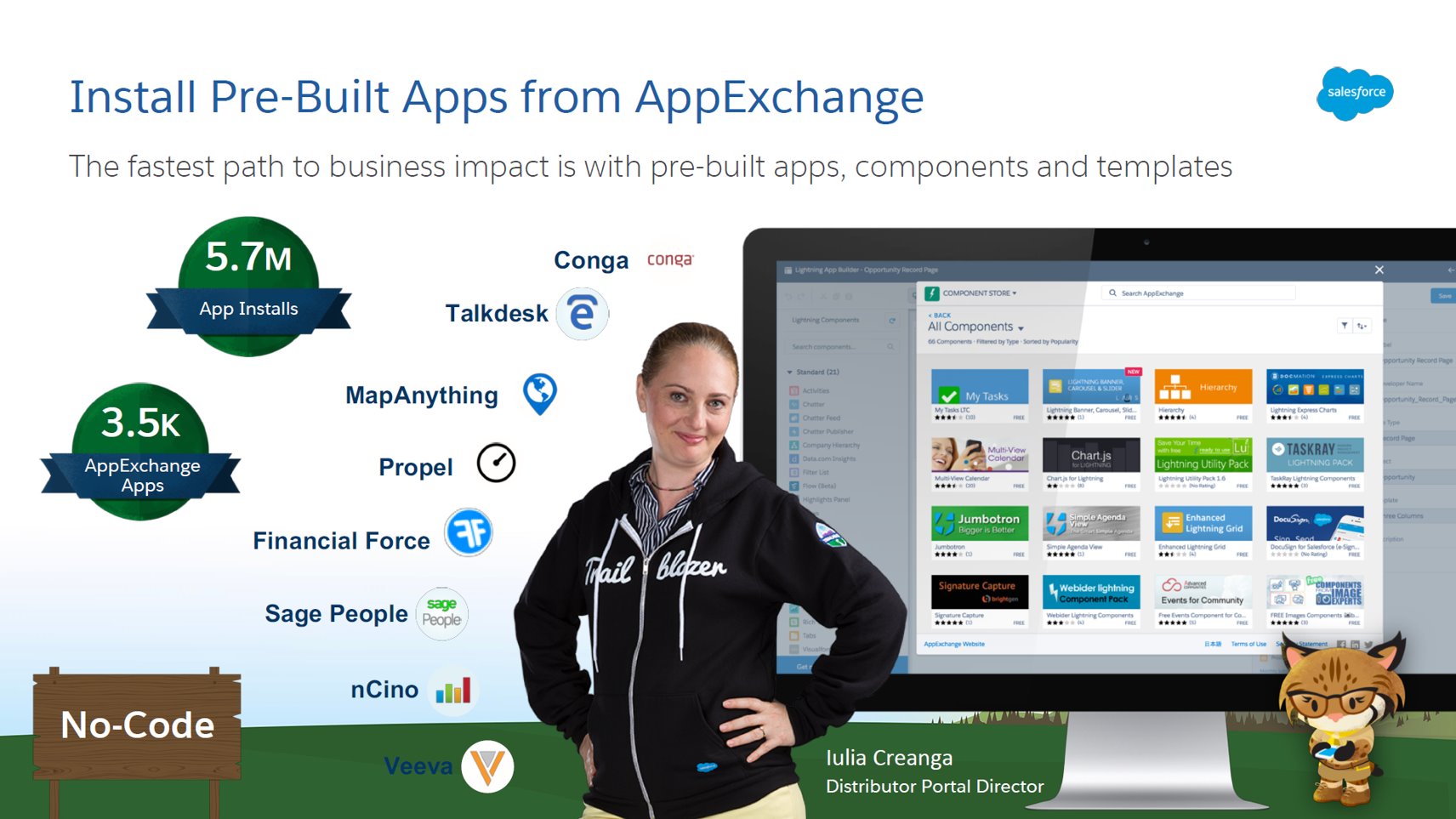 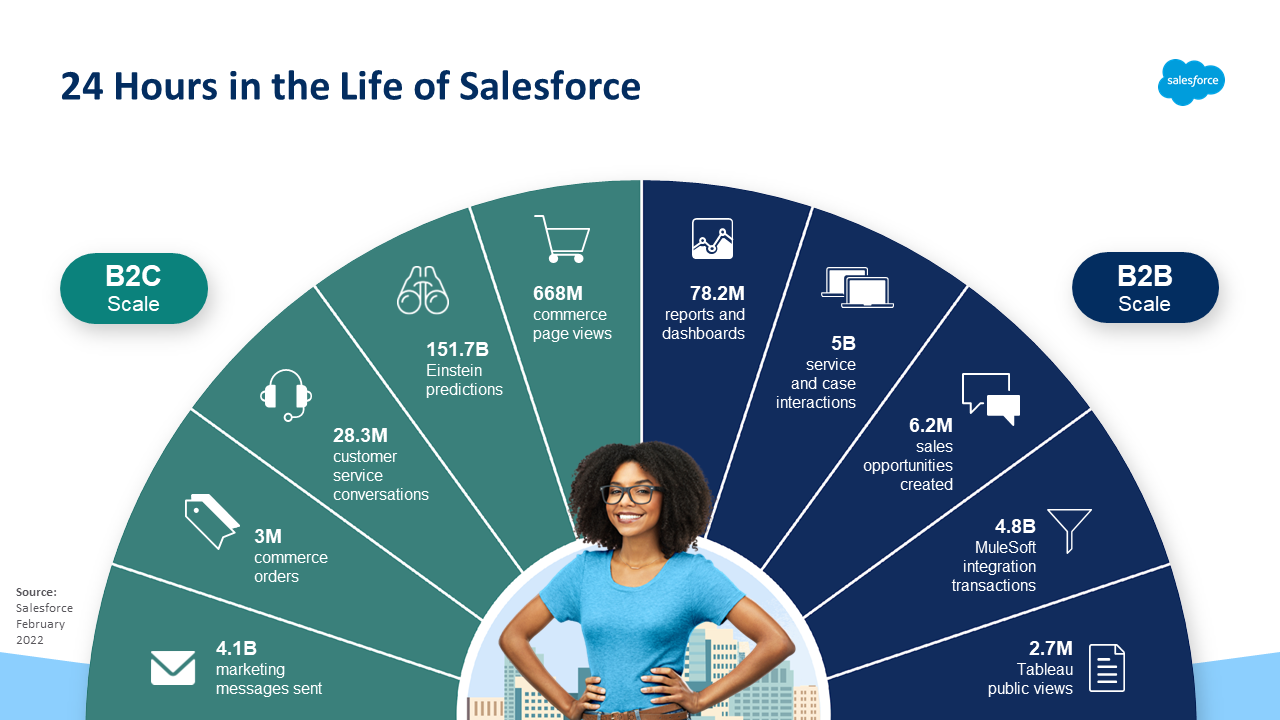 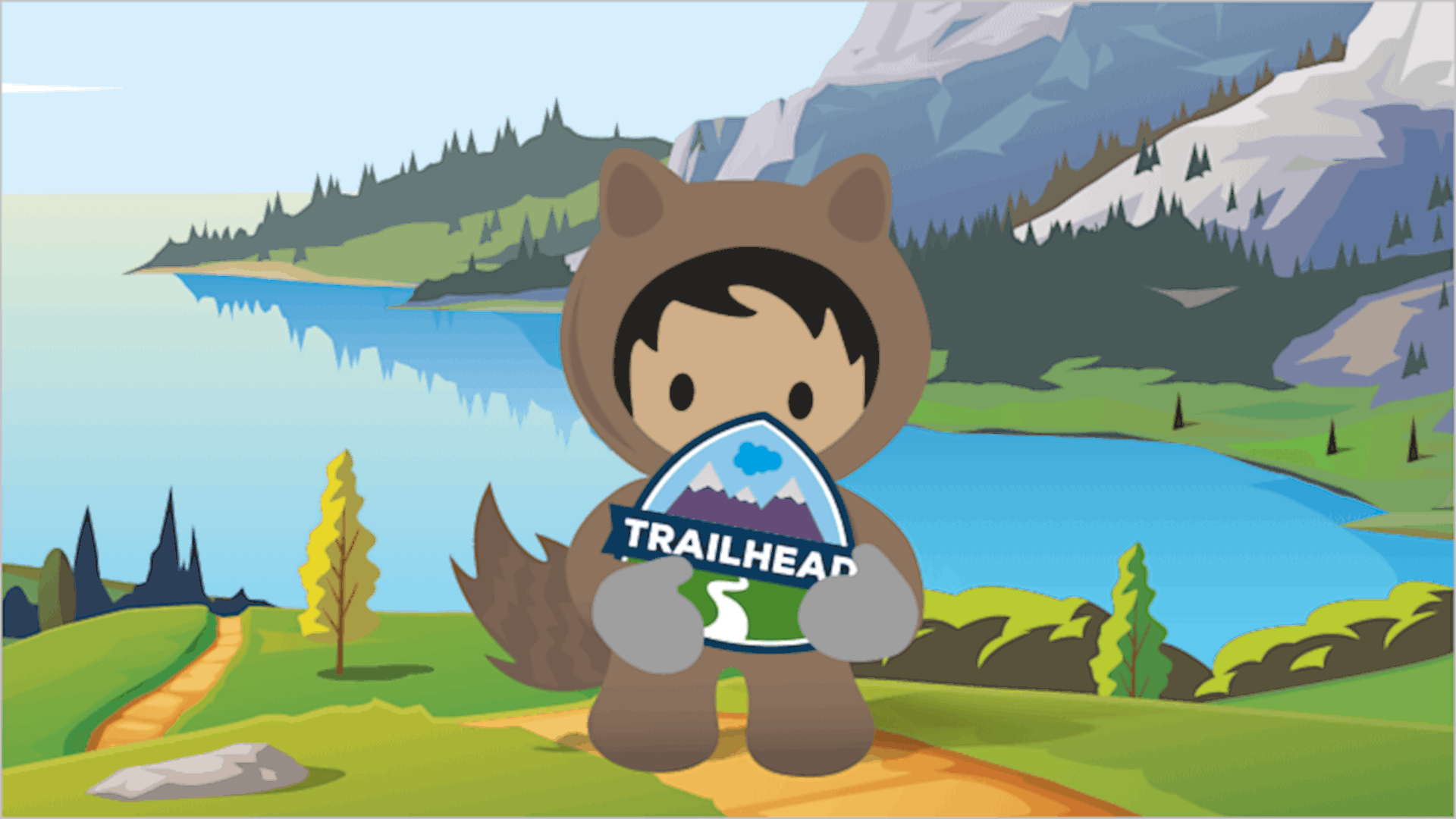 LEARNING PLATFORM - TRAILHEAD
Organizace 
předmětu
PŘEDBĚŽNÝ ROZVRH
Požadavky
Na ukončení
Ukončení předmětu
Individuální úkol
Dokončit nejméně jeden superbadge v rámci platformy Trailhead
Týmový úkol
Skupiny po 2-3 lidech
Zadání dostanete formou business požadavků
Implementace v rámci demo orgu Salesforce
Dokumentace hotové práce
Prezentace 
Deadline – 16.12. 23:59
Kontakty:
matej.biros@enehano.sk

jakub.hanak@enehano.cz
+420 728 941 905
THANK YOU
We are looking forward to hearing from you
Contact us:
Follow us on:
Václavské náměstí 837/11, Prague 1 - New Town, 110 00, Czech Republic
https://www.linkedin.com/company/enehano-solutions/
+420 725 817 421
https://www.facebook.com/enehano
info@enehano.com
@enehanosolution